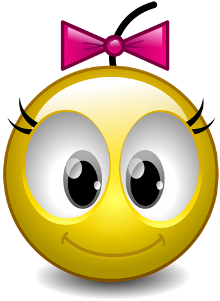 Домашнее задание.
Тема №13 §§ 37-41
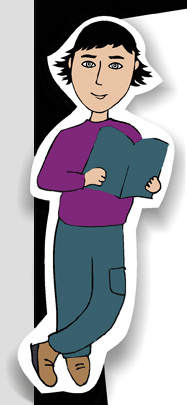 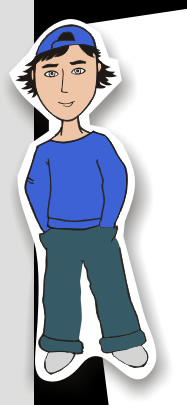 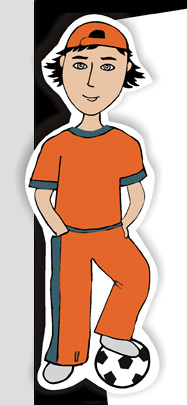 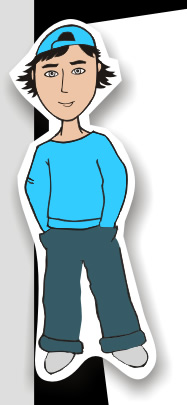 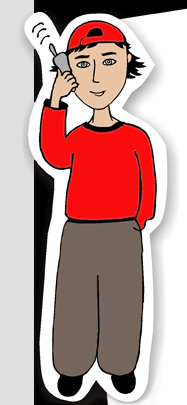 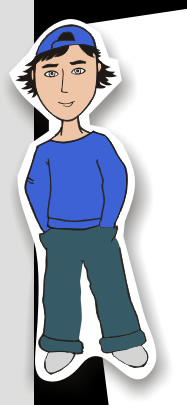 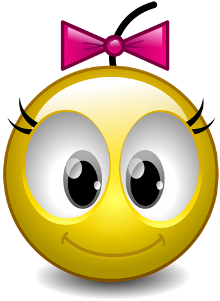 Гр1
 909 880 840 819 927 
т4 L
Домашнее задание.
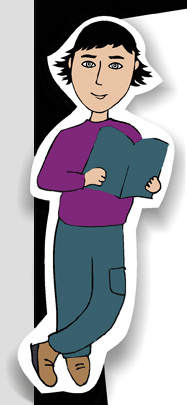 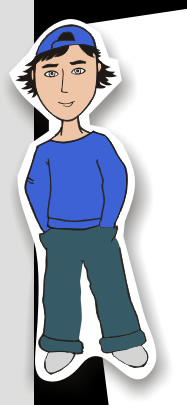 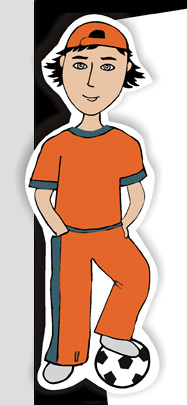 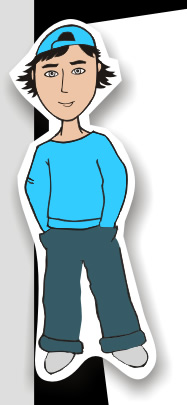 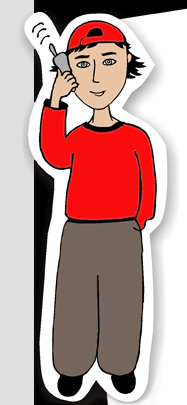 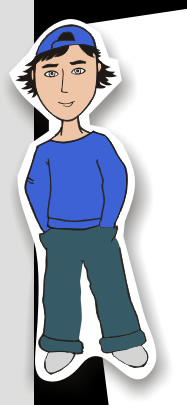 своды=4200
t0
500
qспирта=
mспирта=0,03кг
140
tминуты
Mводы=?
З.С.Э.
Водой
спиртом
Qвыдел. = Q поглощен.
qmспирта
=
сmводы
(500-140)
4200·Mводы·360
0,03кг =
Mводы=…
29000000
Ответ: энергией, выделенной при сжигании 30г спирта можно нагреть на 36º     …. . кг воды
29
МДж
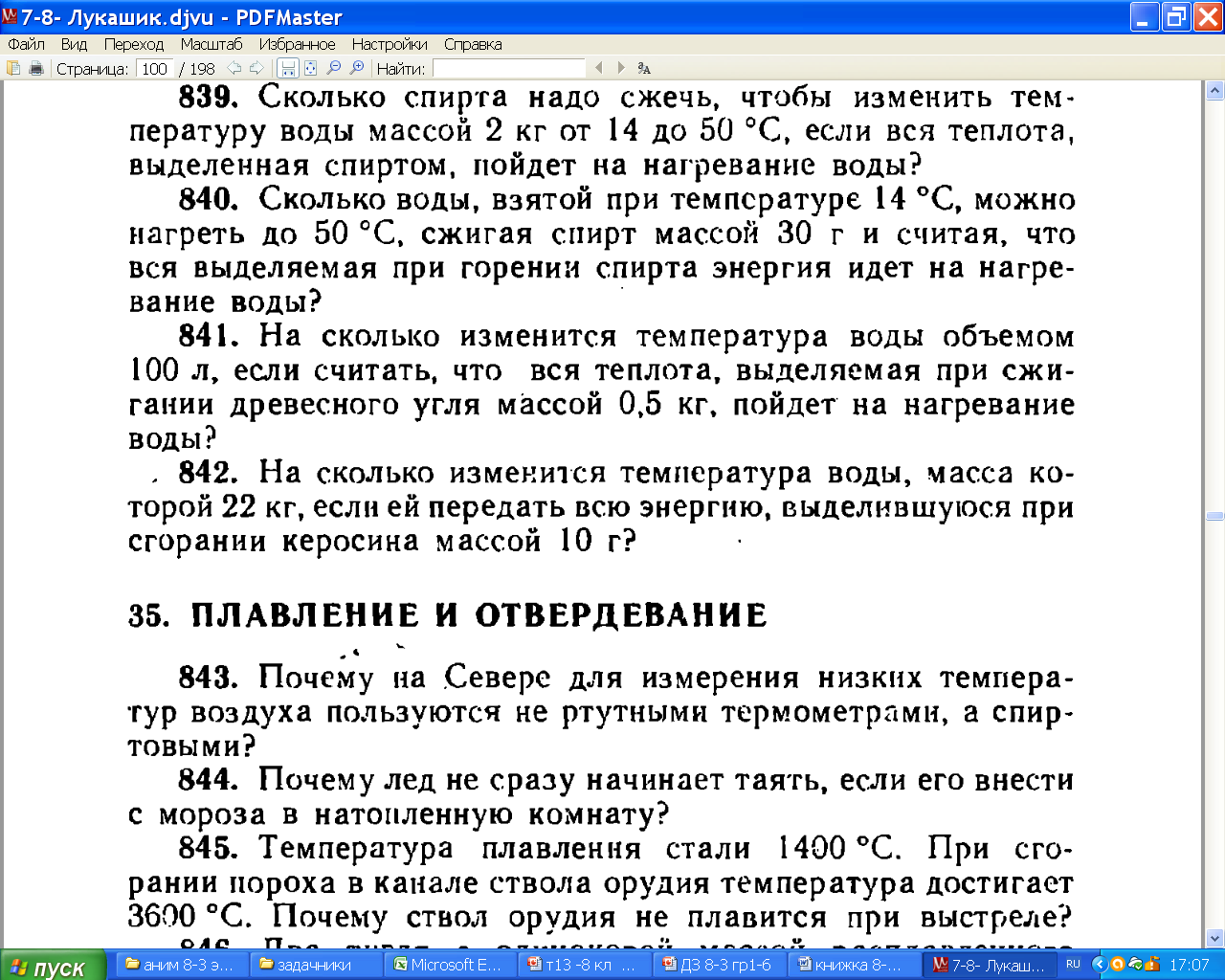 11
Дж
кг 0С
кг
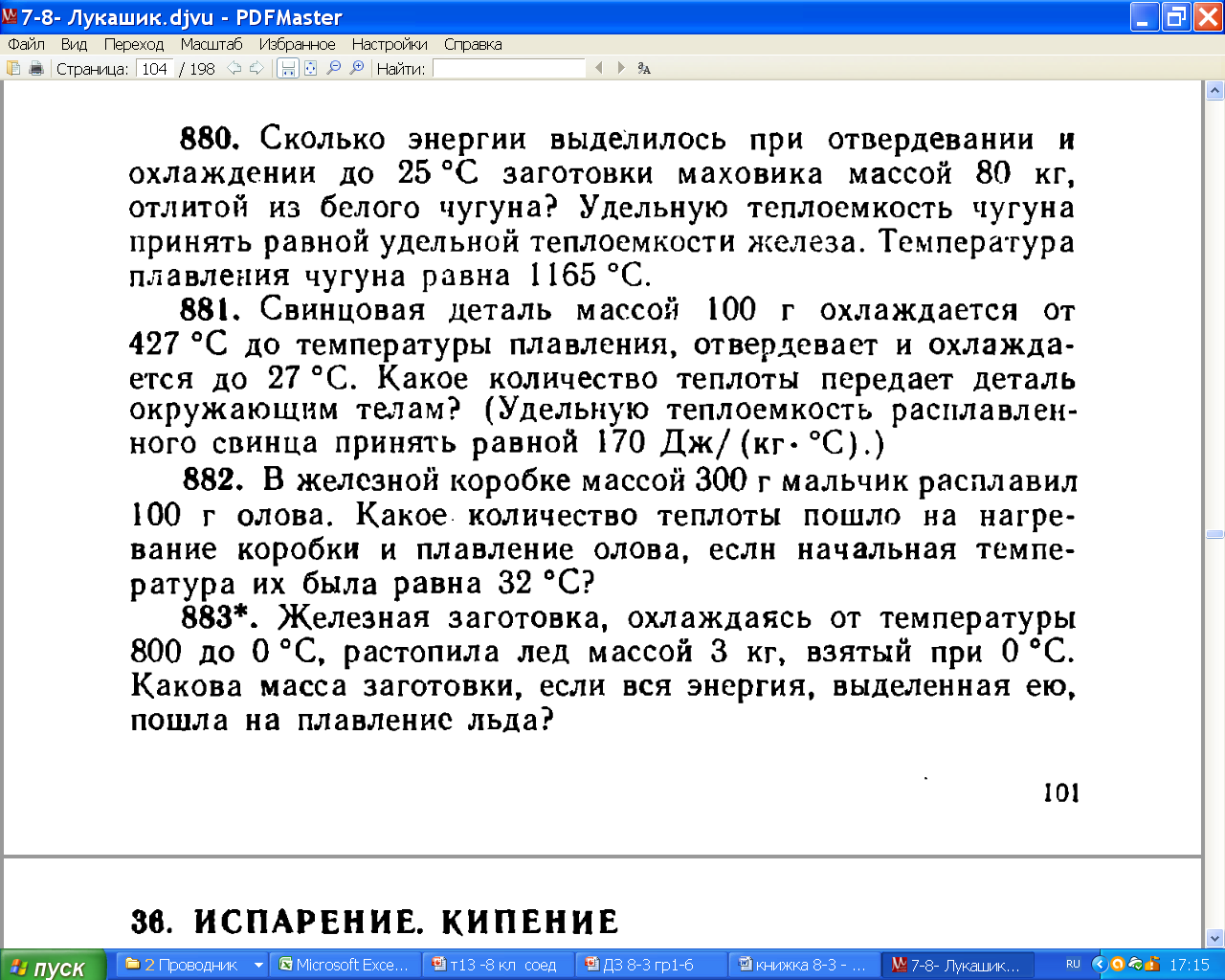 12
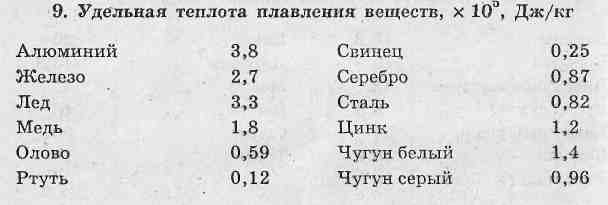 105
t0
11650
M=80кг
Mg=800Н
t0н =11650
t0к =250
Q -?
mчуг +
Q=
сmчуг
•11400
250
00
Q=2,7·105·80кг + 460·80кг =
tминуты
Ответ: при отвердевании и охлаждении чугунной заготовки выделилось ….Дж.
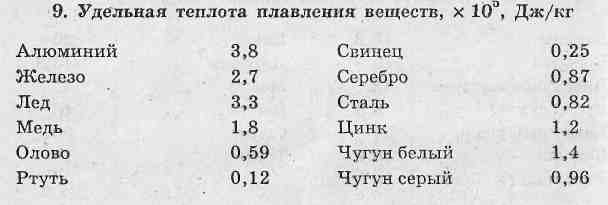 УДЕЛЬНАЯ ТЕПЛОЕМКОСТЬ (Дж/кг·°С)
сталь ............ 500        медь .............. 380   
 железо .......... 460       латунь ............. 380
вода ............ 4200
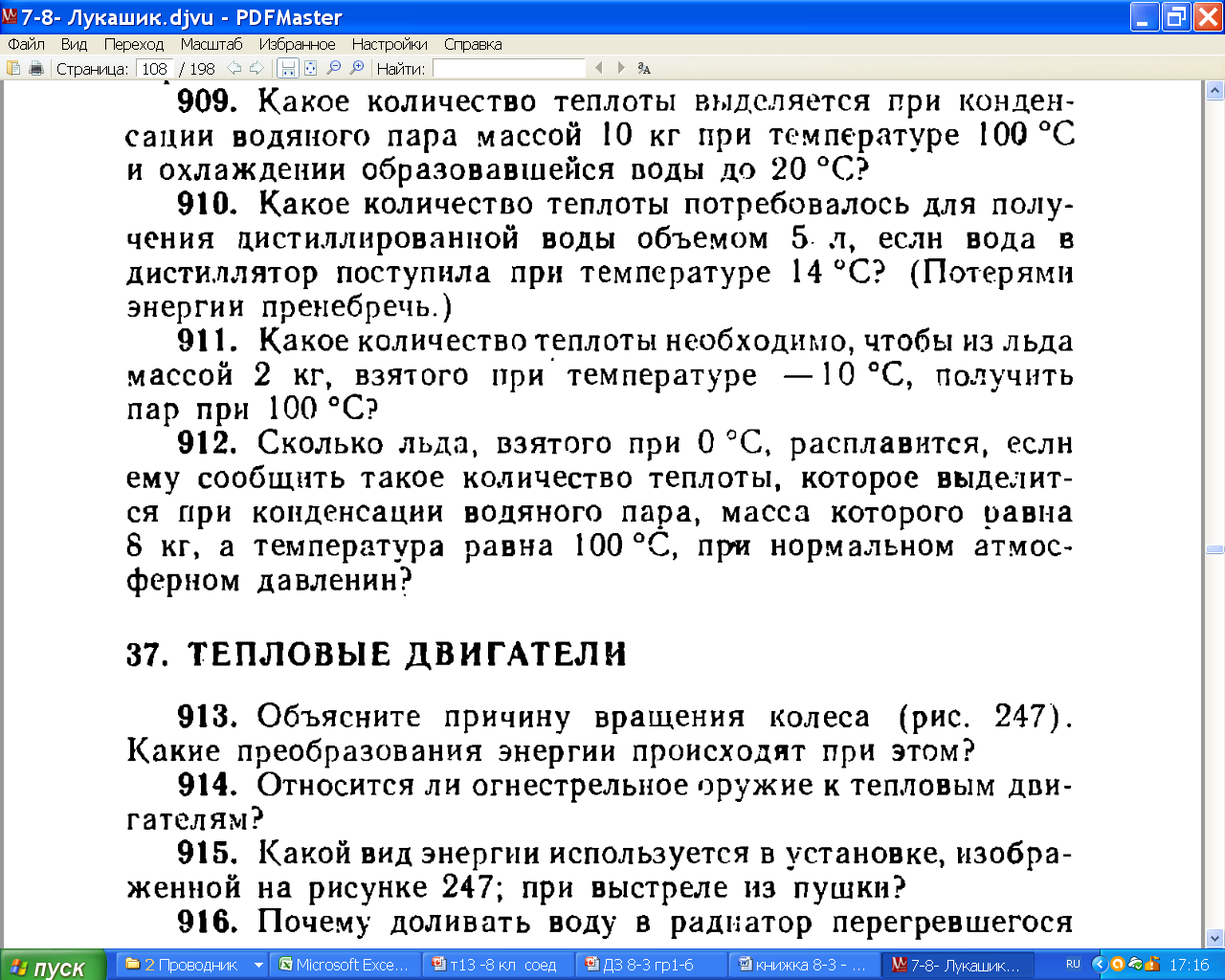 13
M=10кг
Mg=100Н
t0н =1000
t0к =200
Q -?
t0
1000
200
00
tминуты
сm
Lm +
Q=
•800
Q=2,3·106·10кг + 4200·10кг = …Дж
Ответ: при конденсации и охлаждении 10 кг воды выделилось ….Дж.
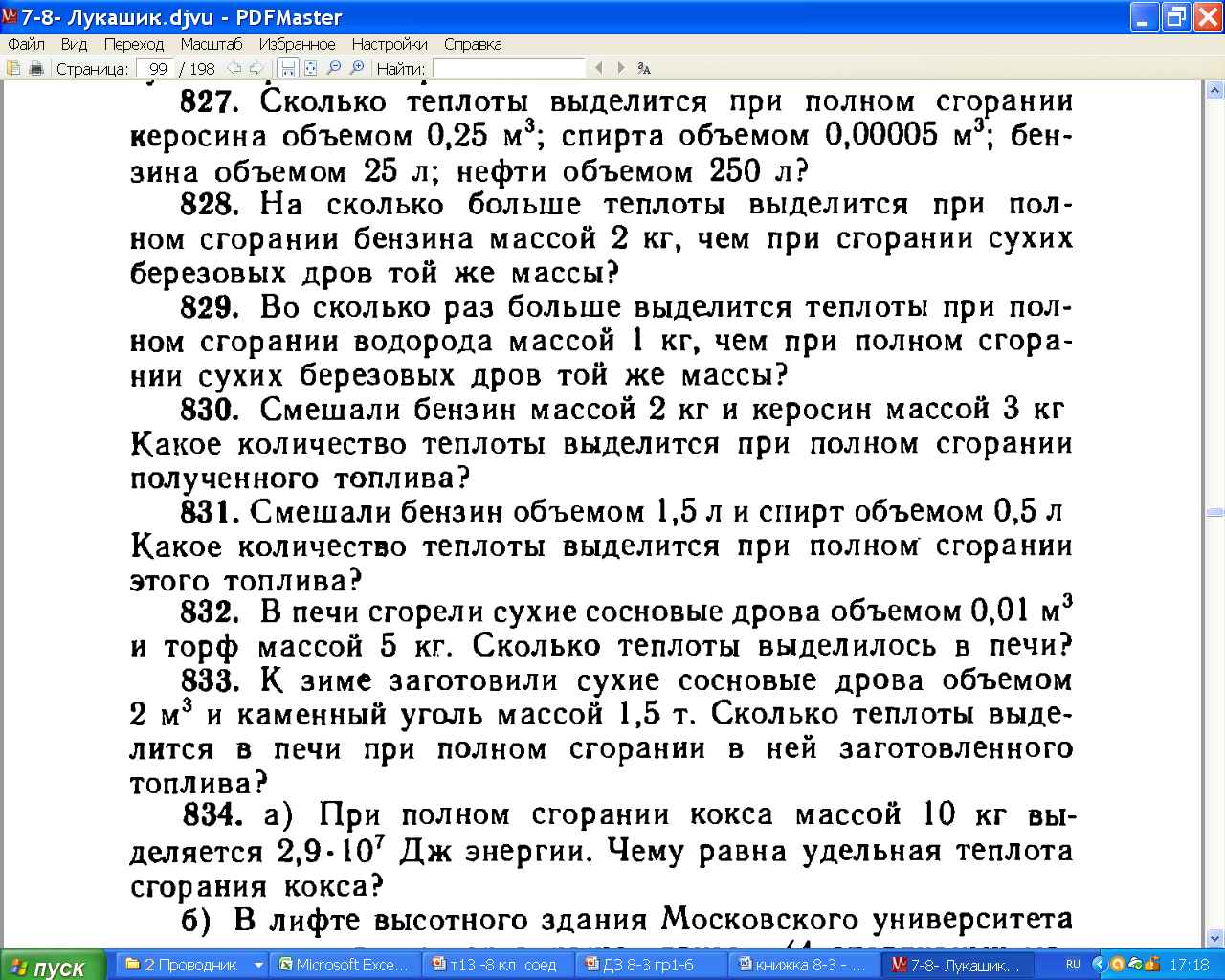 14
кер ×
V кер
mкер =
Q=qкерmс кер
Удельная теллота сгорания топлива (МДж/кг)
каменный уголь .... 30   
  природные газ ....... 44 
спирт ............ 27  
 керосин ............. 45     
дрова.... 10
V=0,25м3
кер =
qкер =
Q -?
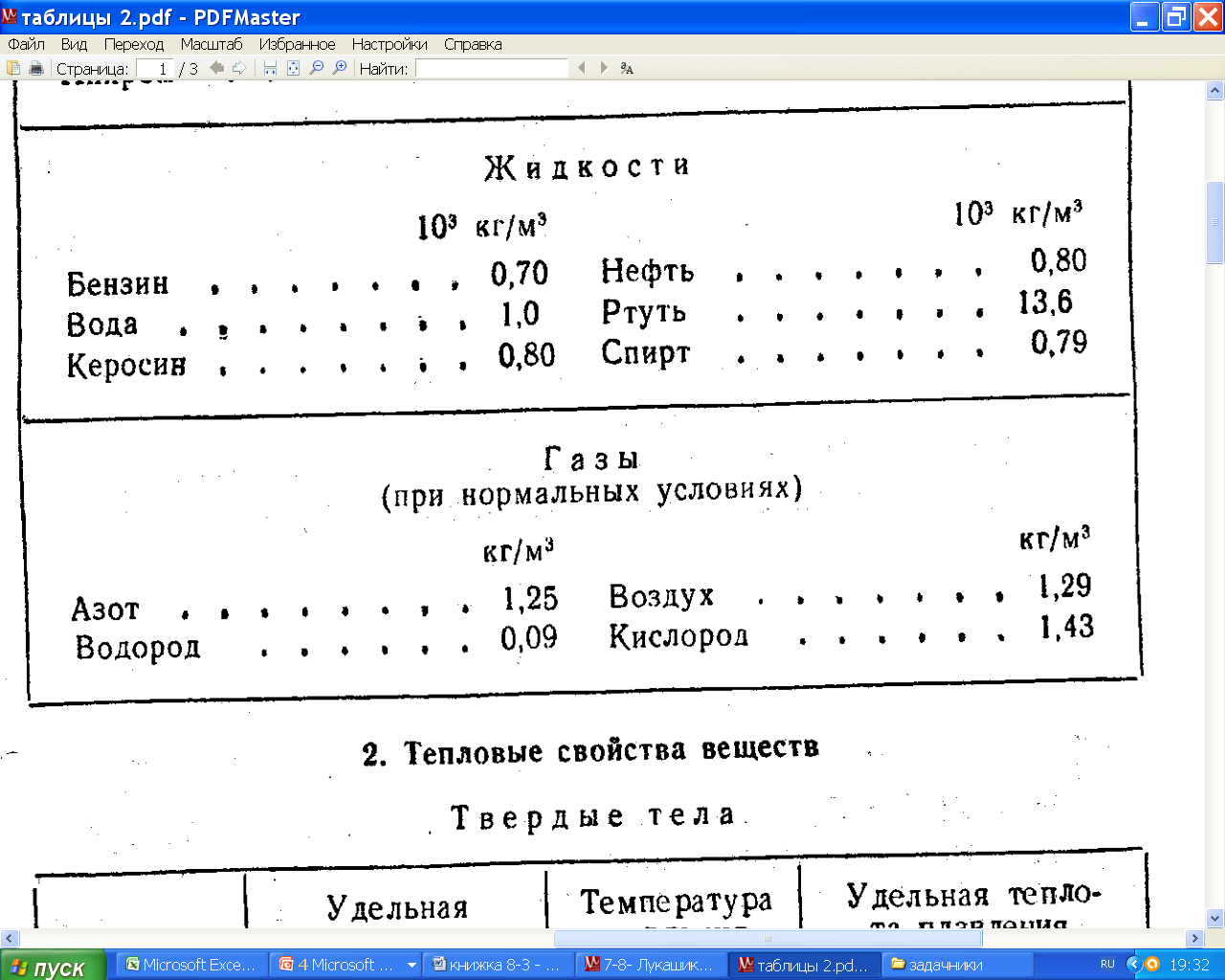 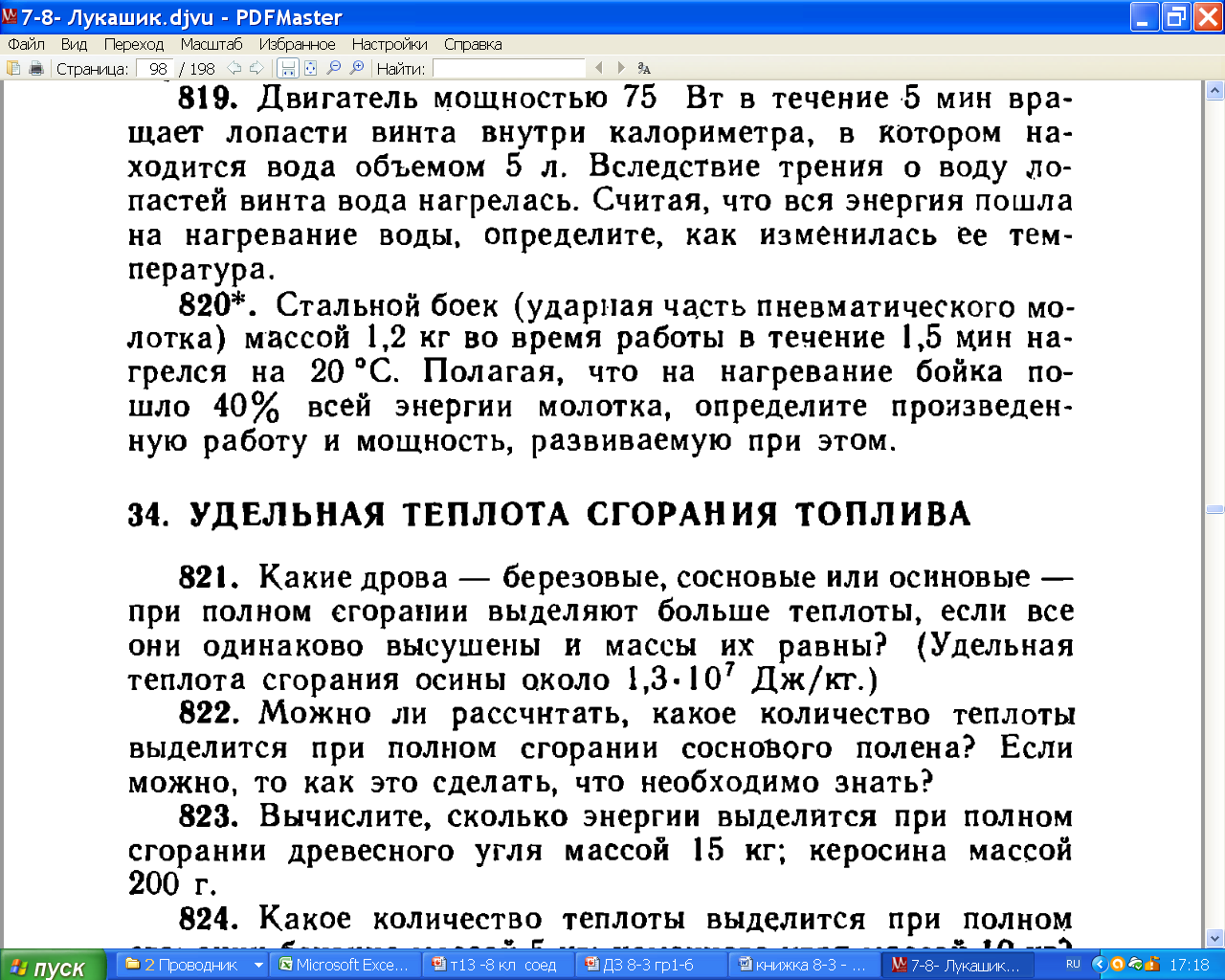 15
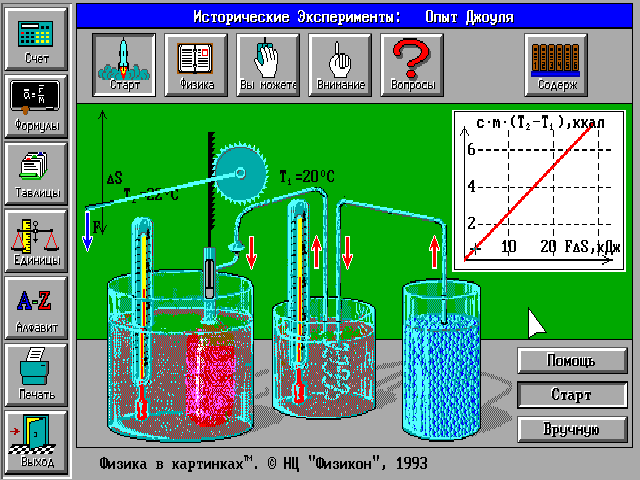 А=Q
N=75Вт 
t=5мин=300с
M=5кг
Mg=50Н
Δt0 =?
Nt=cmΔt0
75Вт·300с=4200·5кг·Δt0
2250Дж=21000·Δt0
Δt0 =2250Дж/21000 = …0С
Ответ: работа лопастей винта повысила внутреннюю энергию воды, температура которой повысилась на … 0С
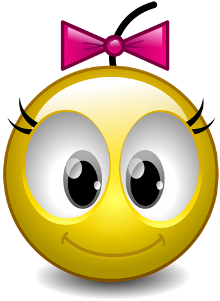 Гр2
 124  114  618  616  613 
  v,N
Домашнее задание.
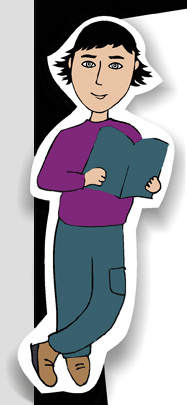 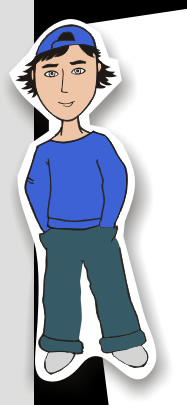 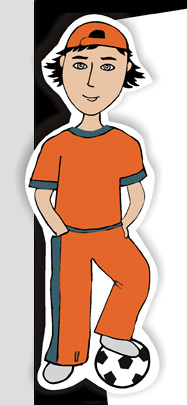 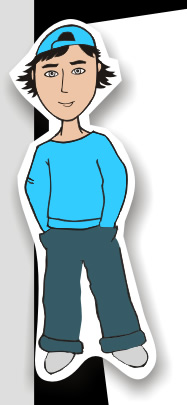 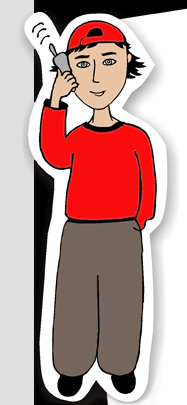 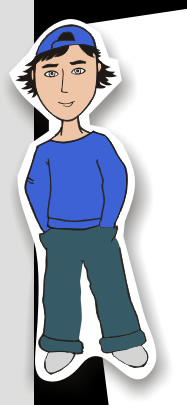 Физика 8
Тема №13
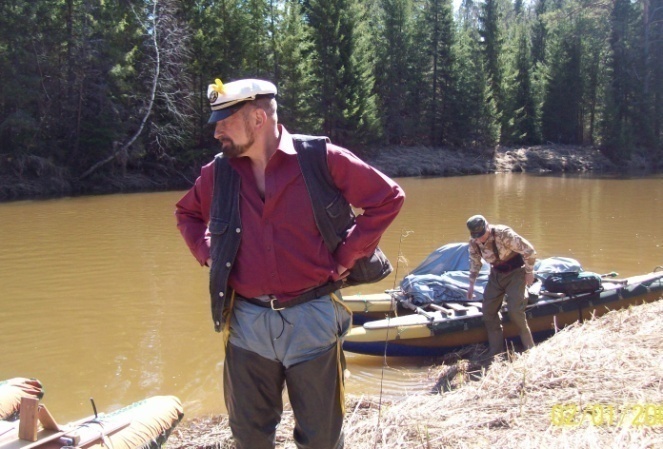 соединения
U
I
U
проводников
I=
R
R
Физика от физика,  стр.21
Для диагностики стр.17
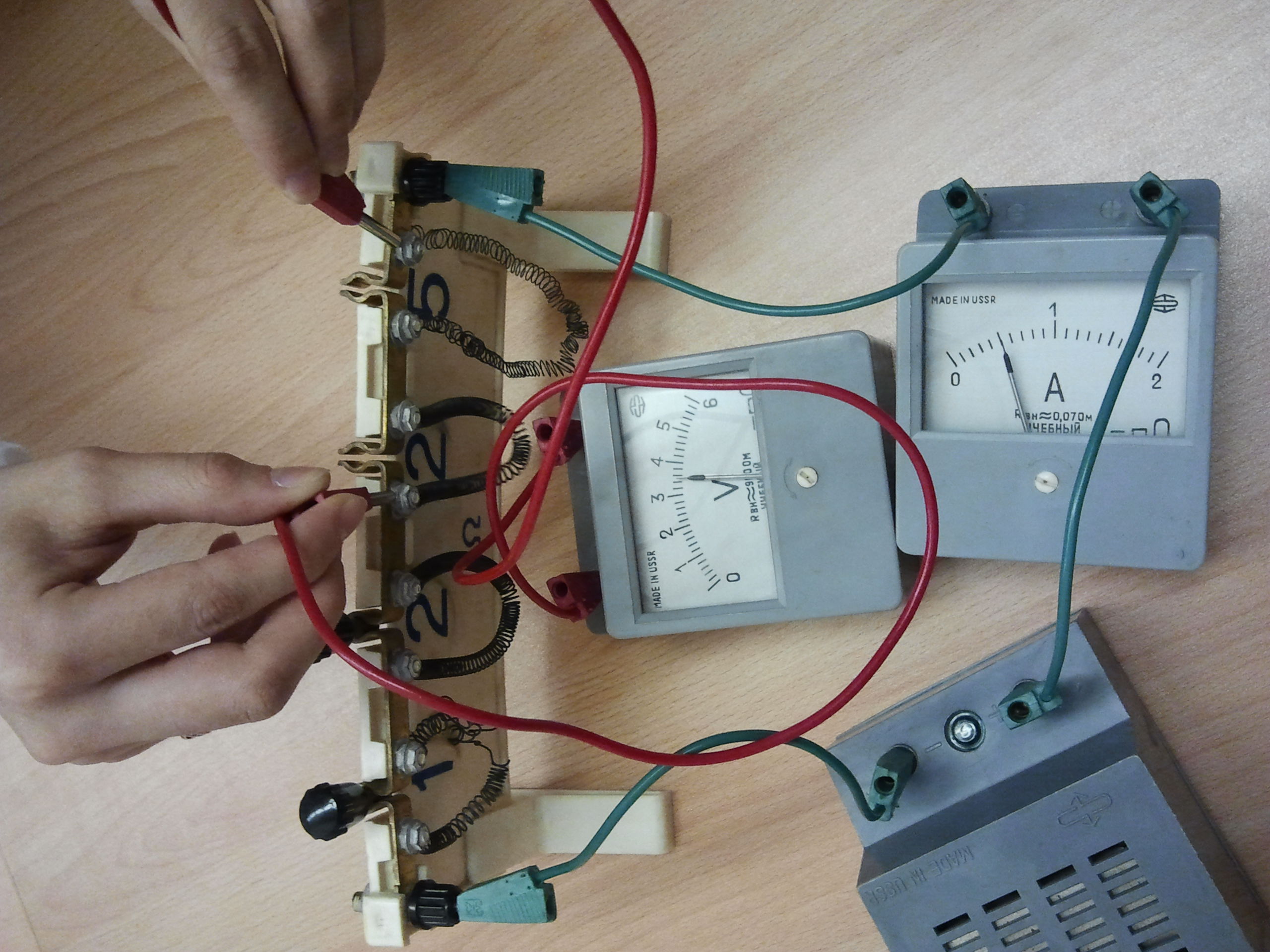 Последовательное  соединение…
V
V
V
V
1В
3В
АМПЕРМЕТР…последовательно
ИЗМЕНЕНИЯ 0 RA0
гирлянда
U0= N U1
R0= N R1
А
4В
8В
U =
q
q
А
1,5
I =
t
I0=I1=I2=I3=
1. q0=q1=q2     
2. А0=А1+А2+А3+  
U0=U1+U2+U3+
3. IR0=IR1+IR2+IR3
U0= IR0
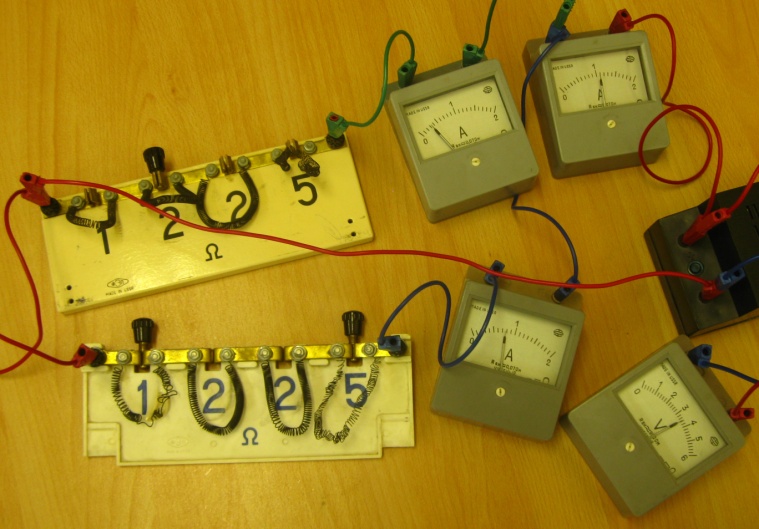 Параллельное  соединение…
V
V
3А
1.U0 =U1=U2=UV
6В
RV  
параллельно нагрузке
2А
( изменения 0 )
5А
q
А
А
А
I =
t
I0=I1+I2+IV
2. q0=q1+q2     
1
1
1
U
U
U
U
R1
=
=
+
+
I=
Ro
3.
Ro
R1
R2
R
N
люстра    I0= NI1
1.Включай источник тока только после ПРОВЕРКИ учителя.
2. Два провода к вольтметру и в сторону.                                                 
3. С (+)  источника  на  (+) амперметра.
4. Собрать последовательную цепь,  включив  ключ и на (-) источника тока и проверить её. 
5. Включить в цепь вольтметр
6. СНЯВ ПОКАЗАНИЯ ПРИБОРОВ РАЗОМКНУТЬ ЦЕПЬ
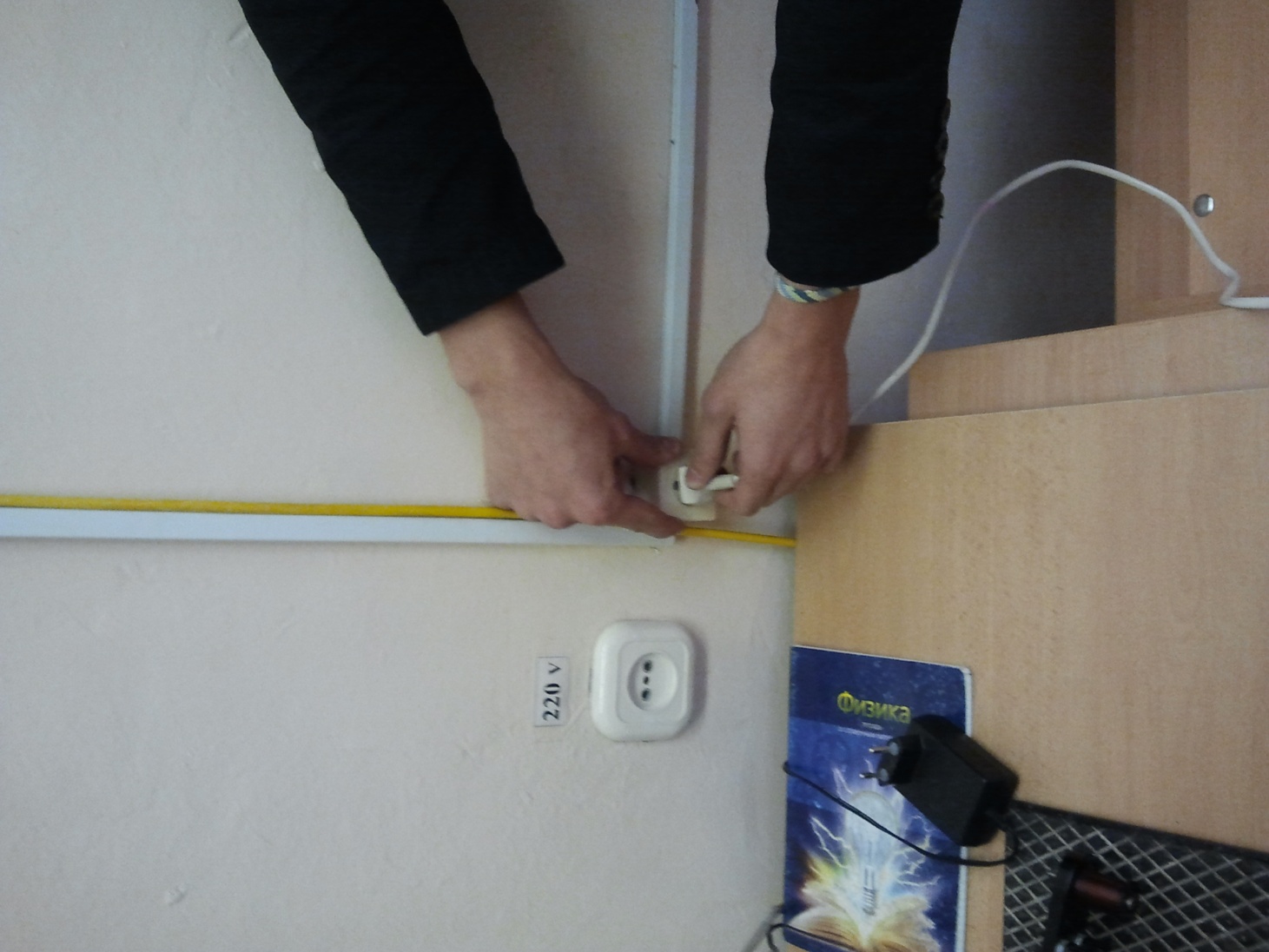 ! (+) и – на  приборах означают лишь правило их включения, 
(+) и (–) на источнике означают недостаток и избыток электронов!!!
При выключении источника, ДЕРЖАТЬ и вилку и розетку!!!
Физика 8
Тема №13
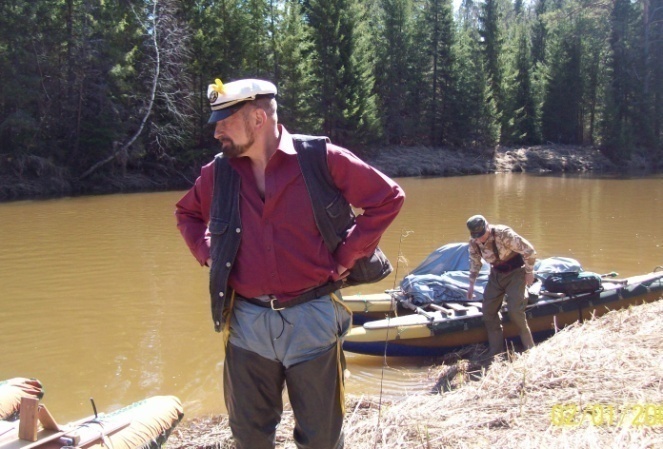 соединения
U
I
U
проводников
I=
R
R
Физика от физика,  стр.24
Для диагностики стр.17
Лабораторная работа №7
Изучение законов последовательного 
соединения проводников.
Оборудование:
амперметр, вольтметр, магазин
 сопротивлений, источник тока,
соединительные провода.
ход работы:
1. Соберём цепь по схеме:
V
V
V
V
V
А
1.Включай источник тока только после ПРОВЕРКИ учителя.

2. Два провода к вольтметру и в сторону                                          (вкл. его в последнюю очередь).
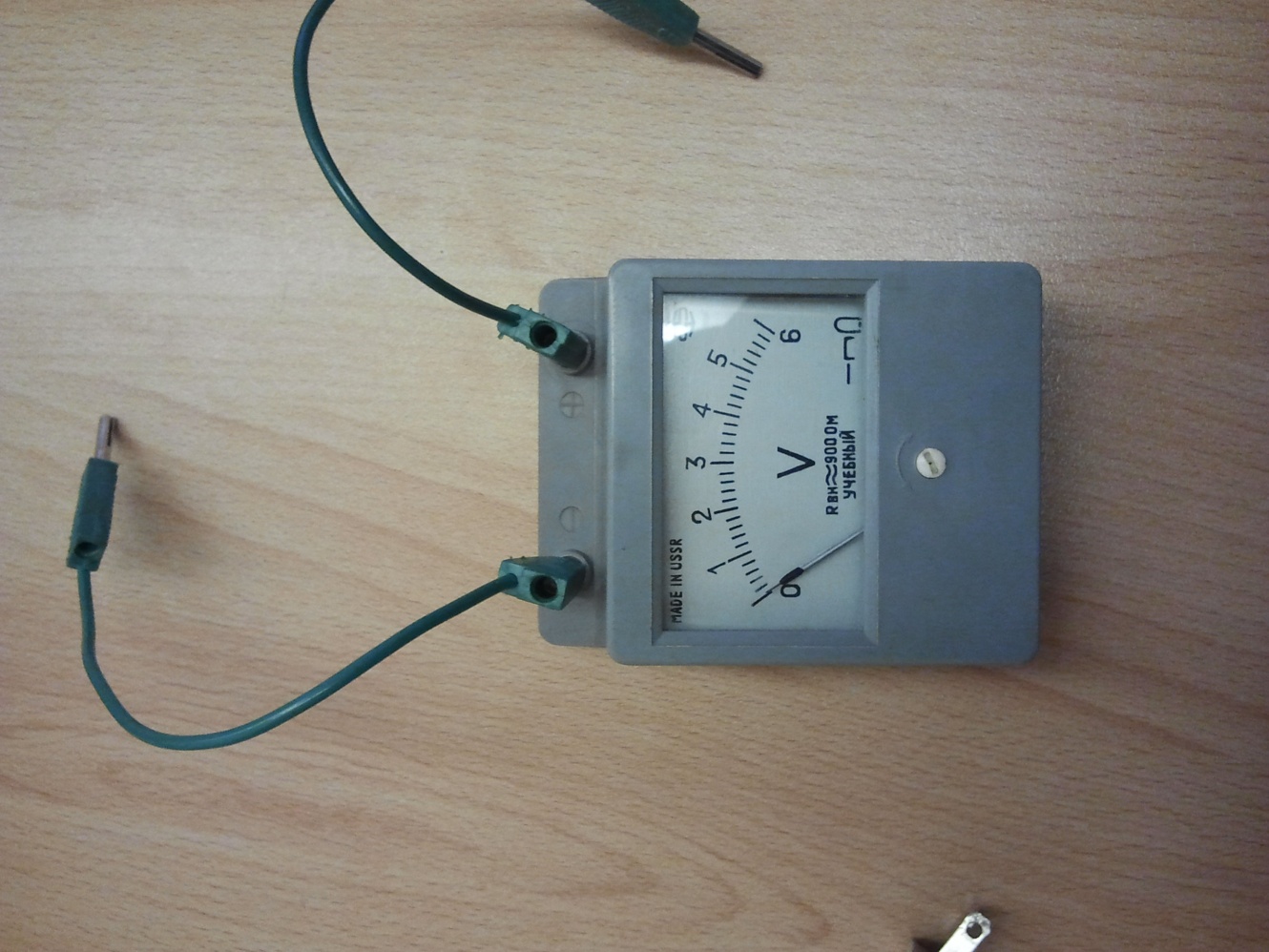 I =0,6А
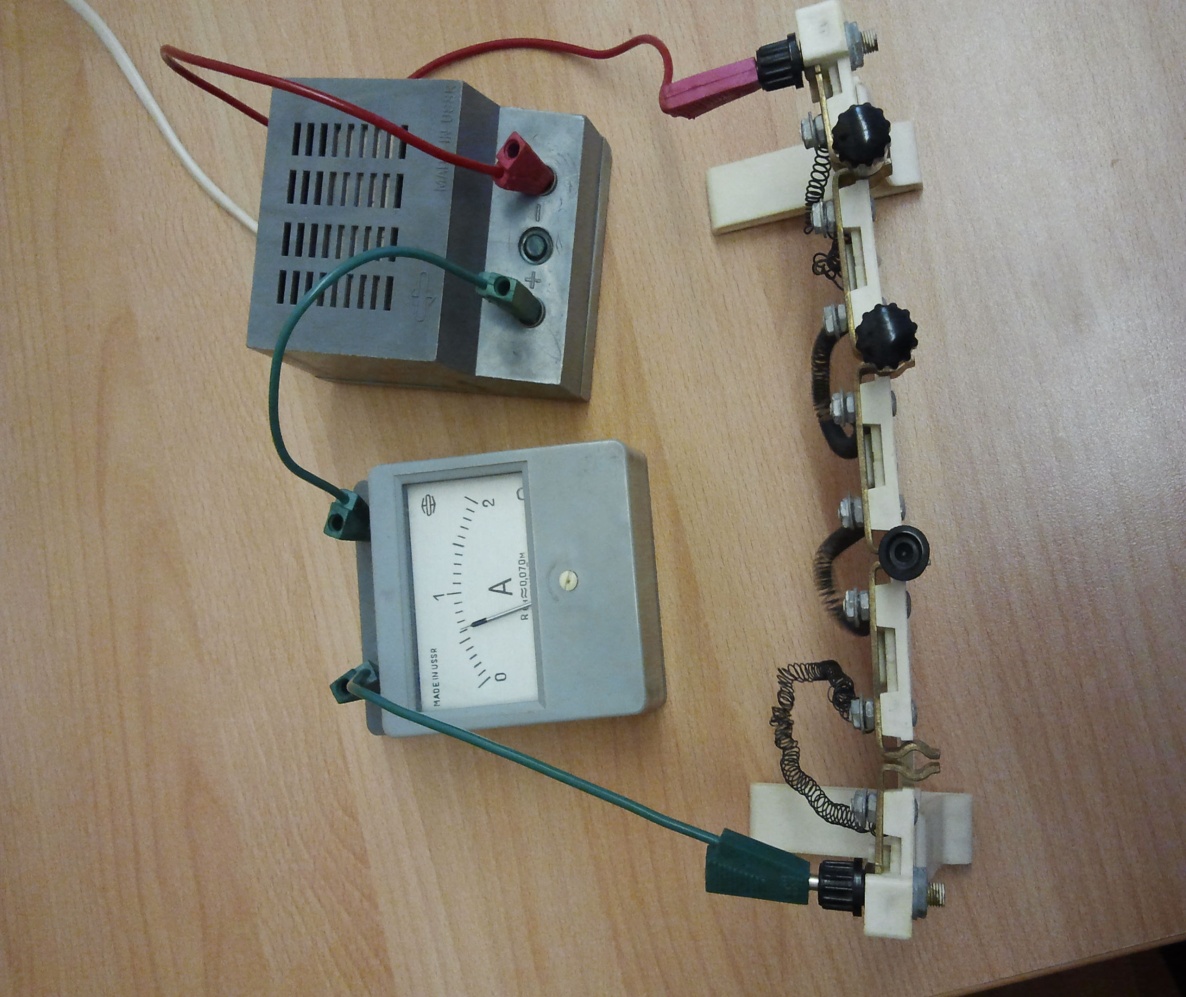 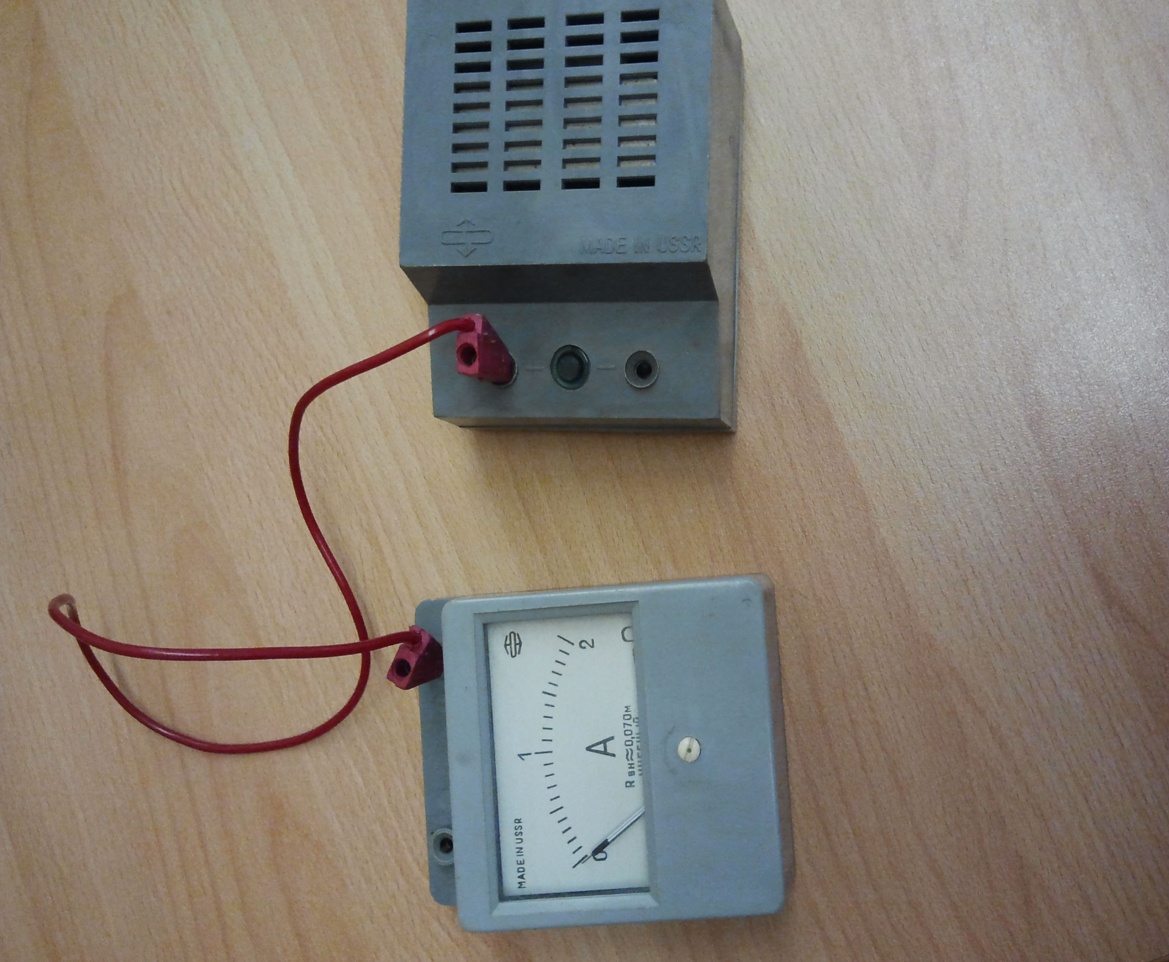 3. С (+)  источника  на  (+) амперметра.
4. Собрать последовательную цепь,  включив  ключ и на (-) источника тока и проверить её.
I =0,6А
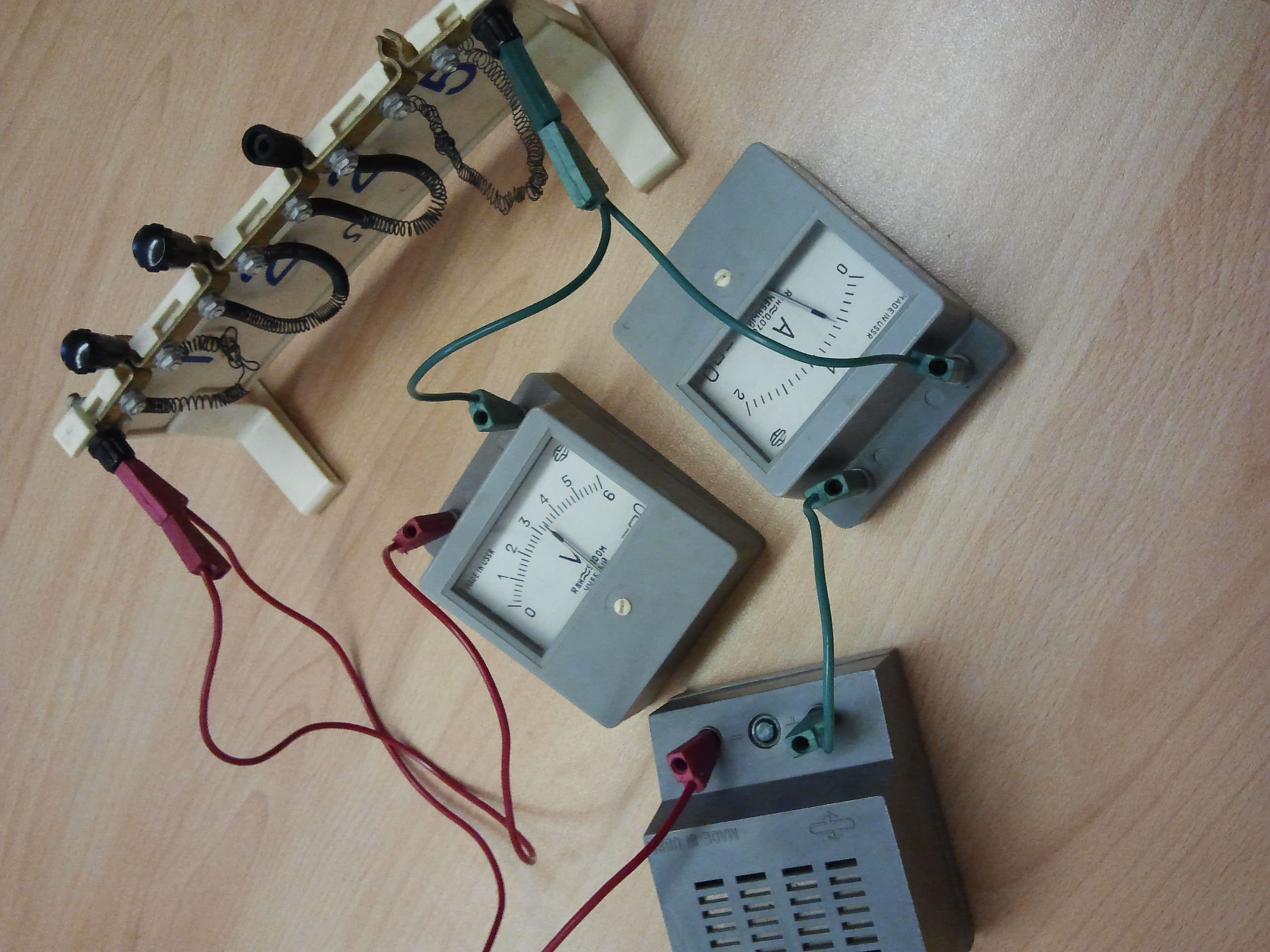 U =3.4В
5. Включить в цепь вольтметр! /последним/
(+) и – на  приборах означают лишь правило их включения в цепь,      на источнике же означает- недостаток и избыток электронов!!!
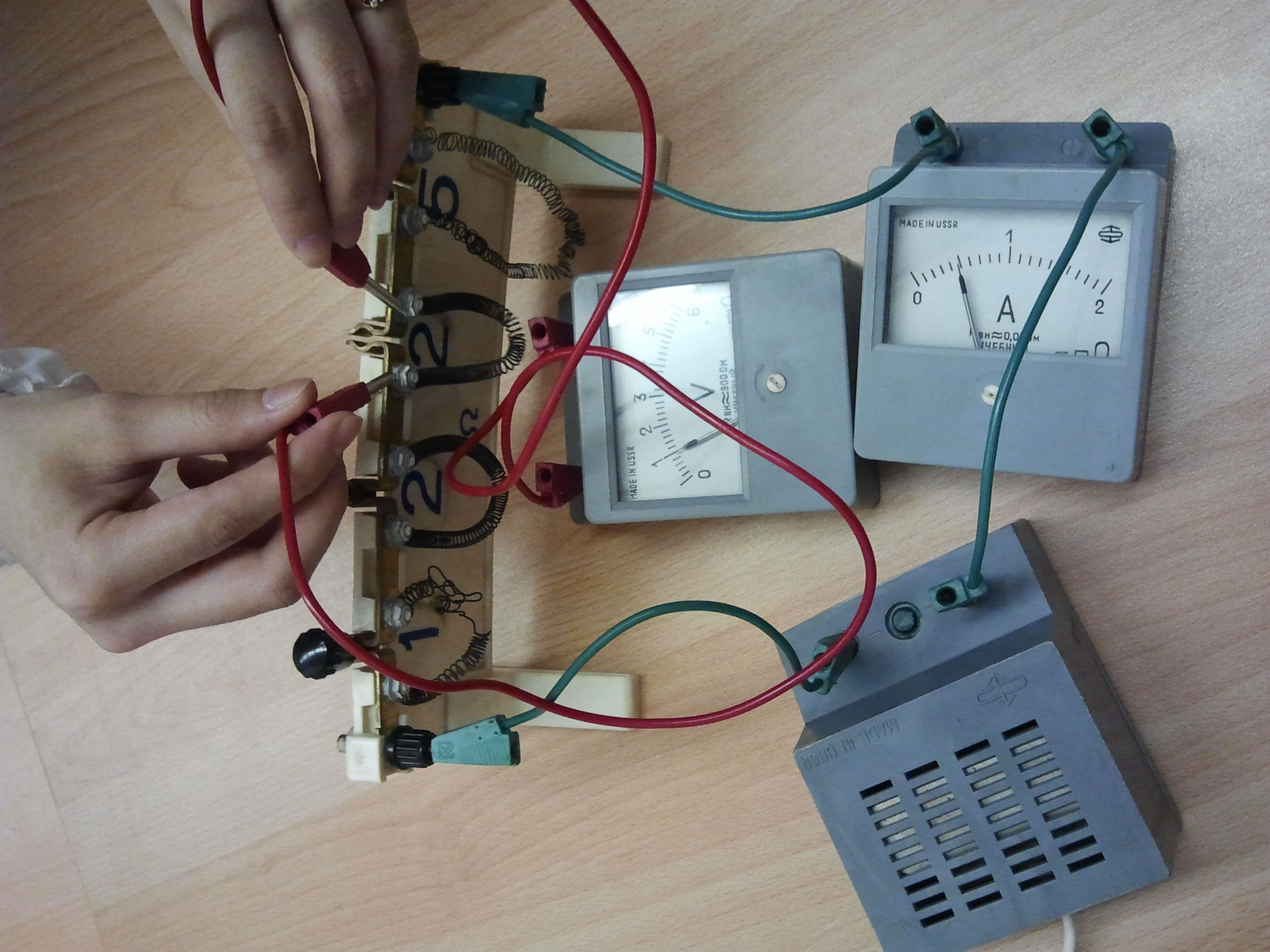 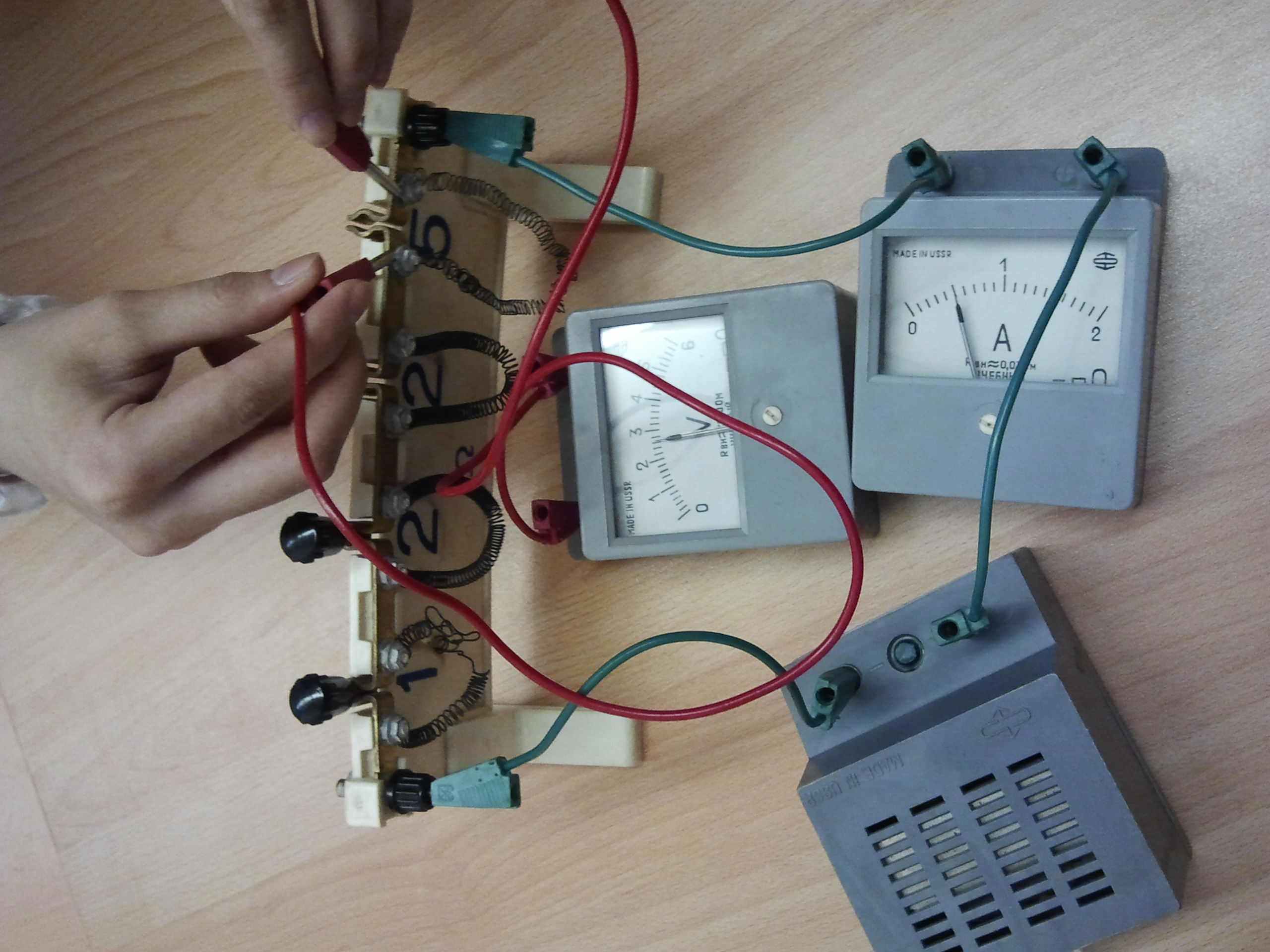 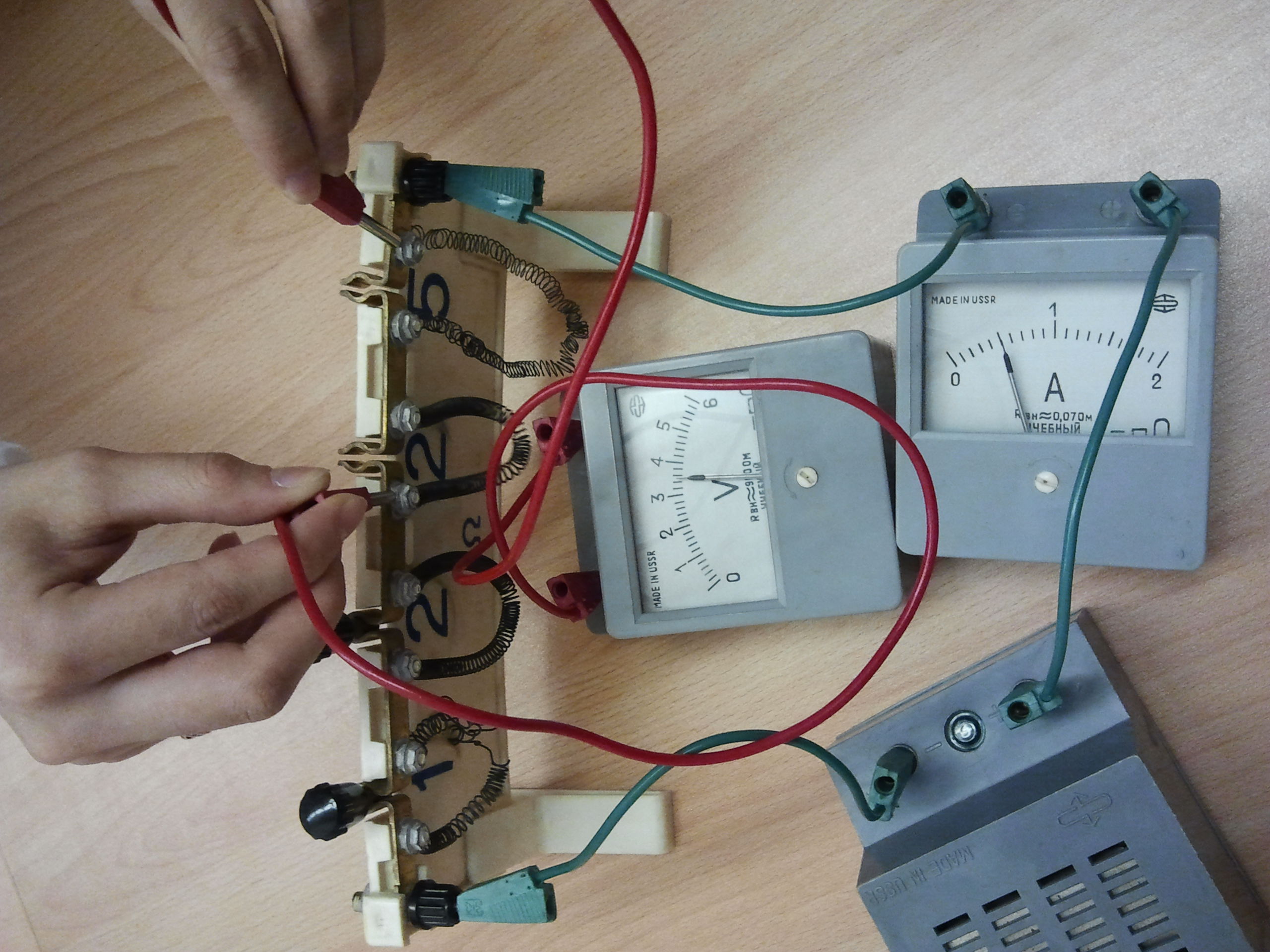 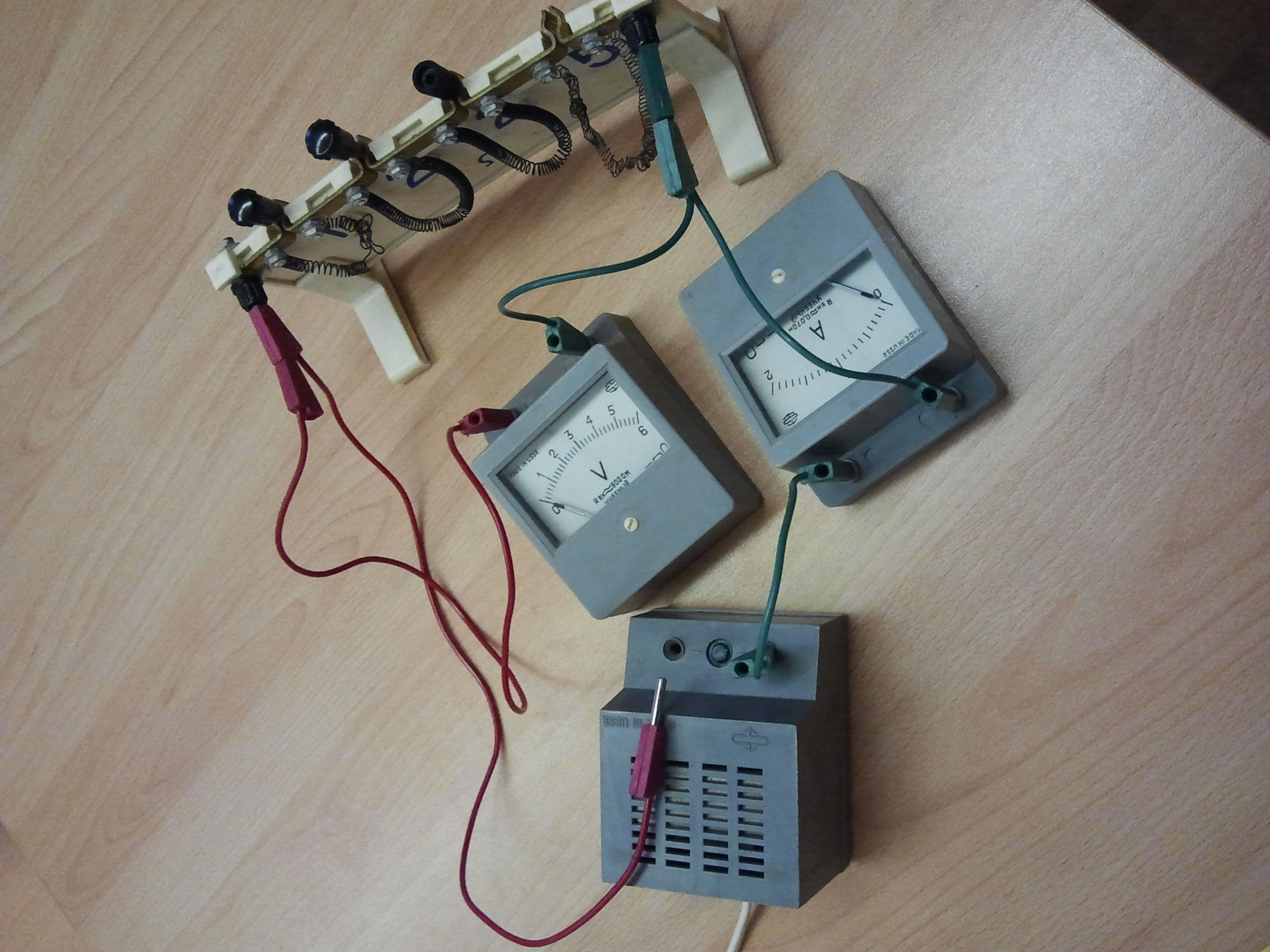 СНЯВ ПОКАЗАНИЯ ПРИБОРОВ РАЗОМКНУТЬ ЦЕПЬ
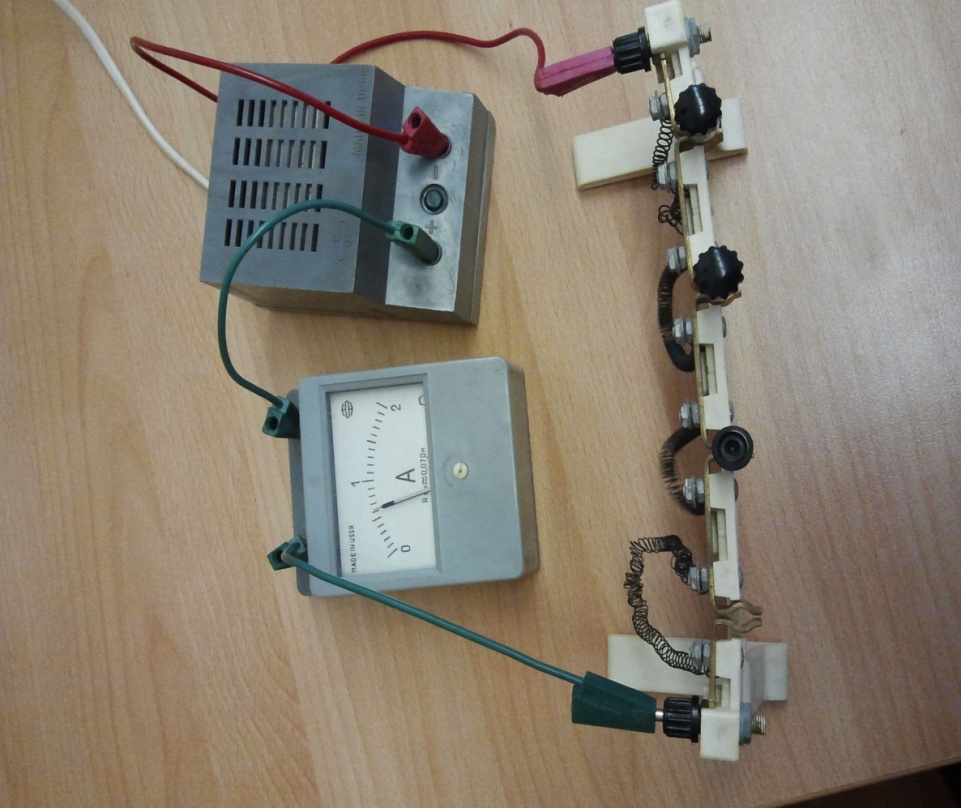 1
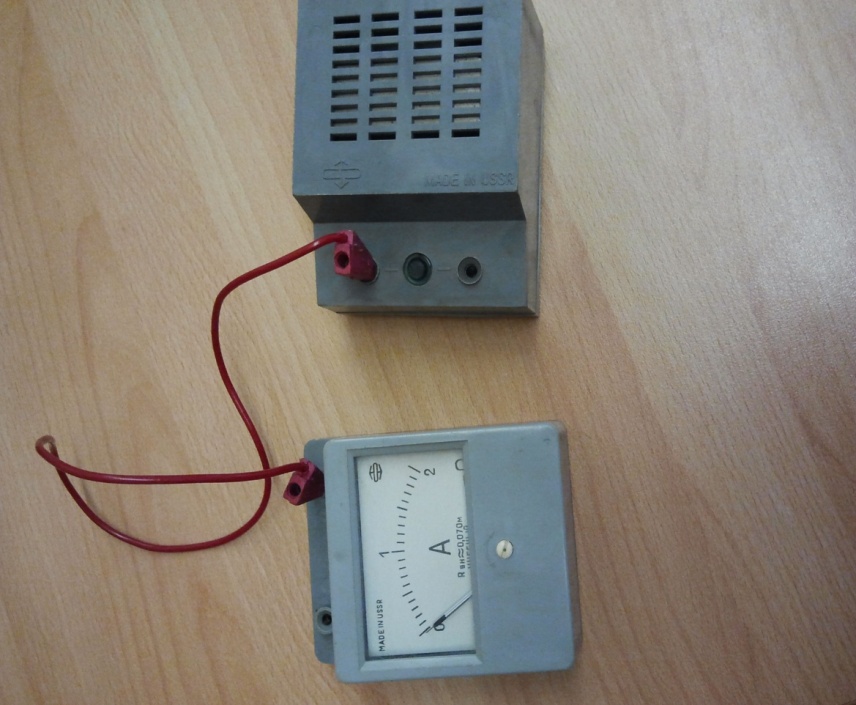 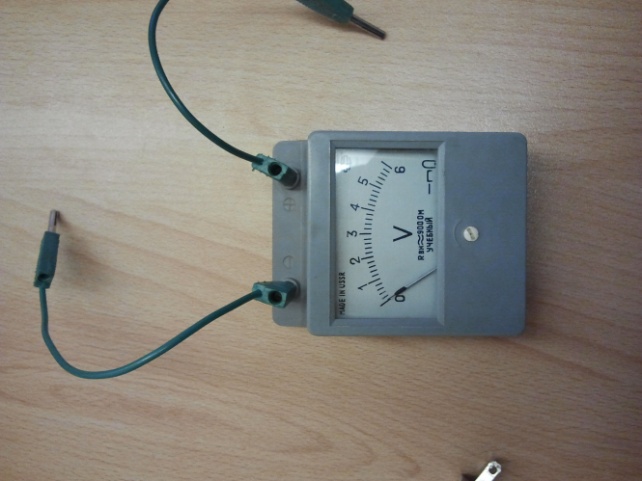 2
3
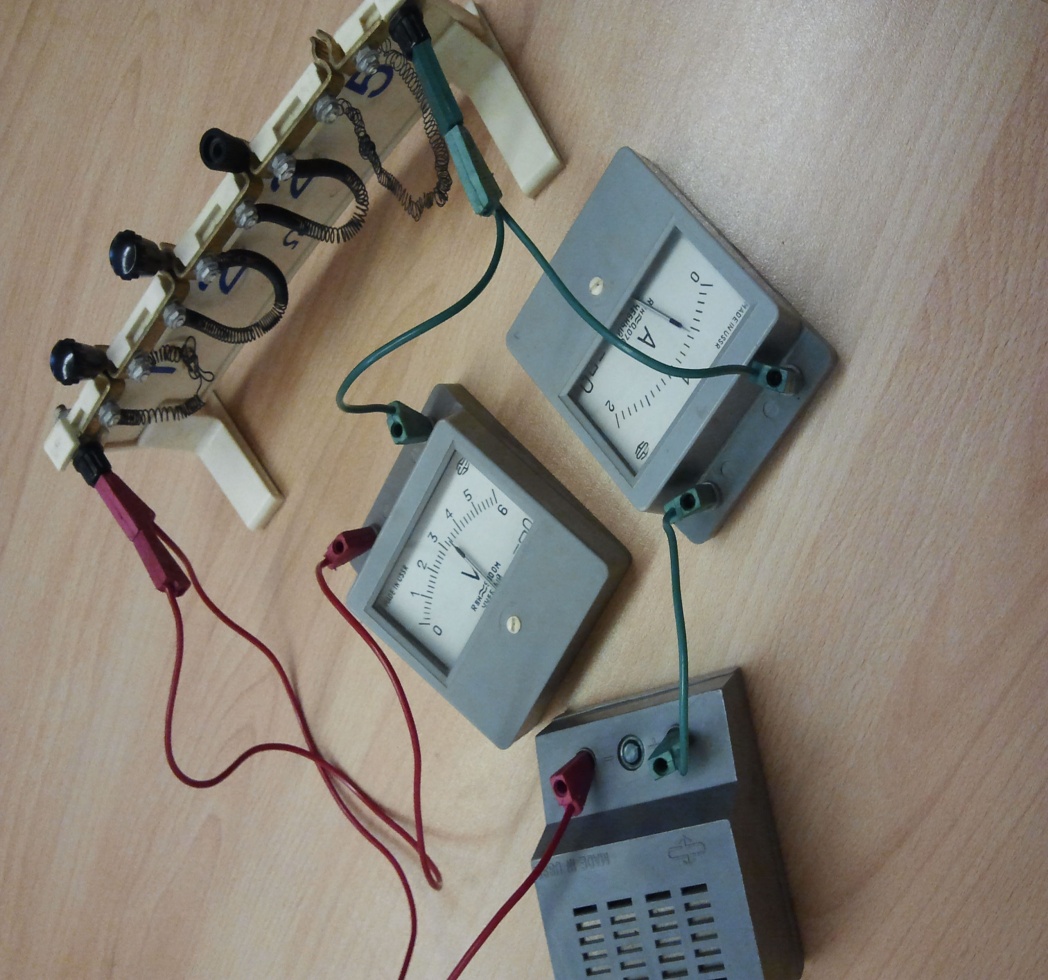 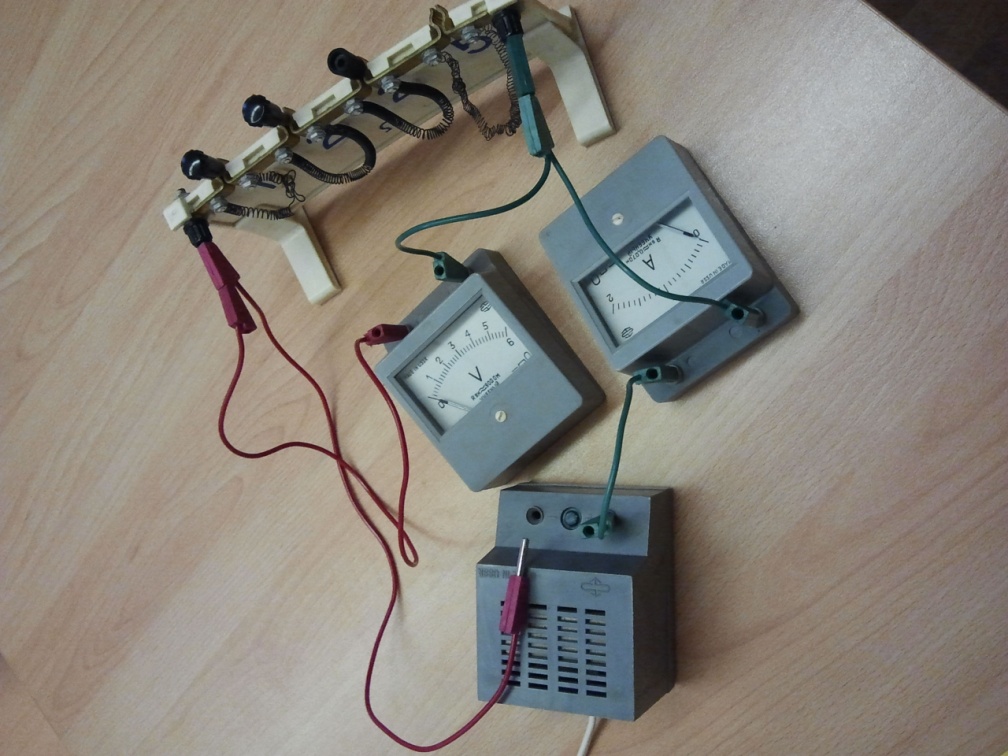 4
5
Идем с (+) источника - встречаем (+) приборов –
Идем с (–)  источника - встречаем  (–)  приборов
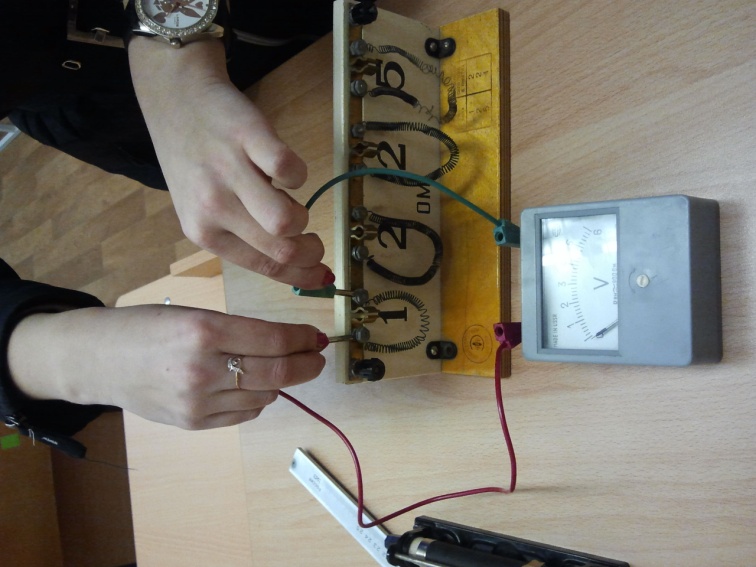 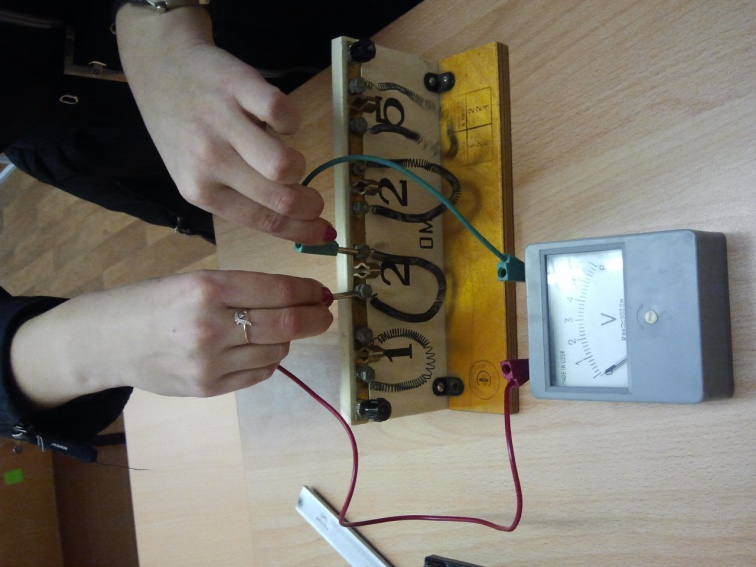 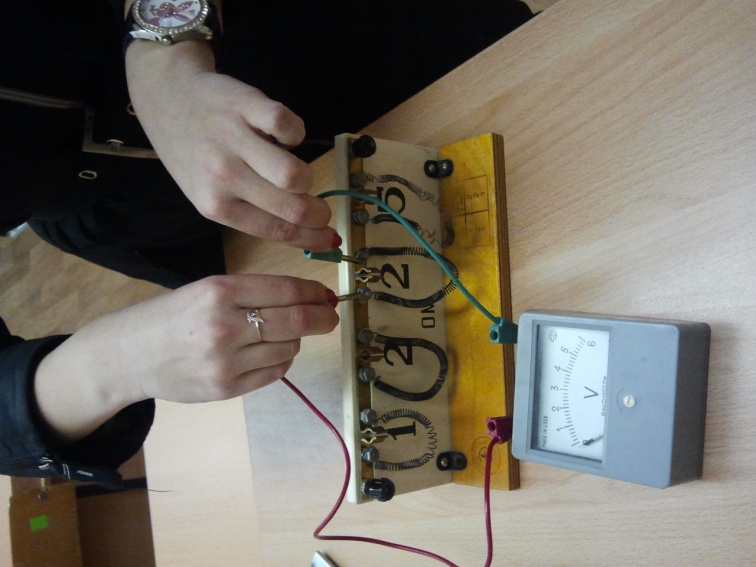 Uо
Rо=
I
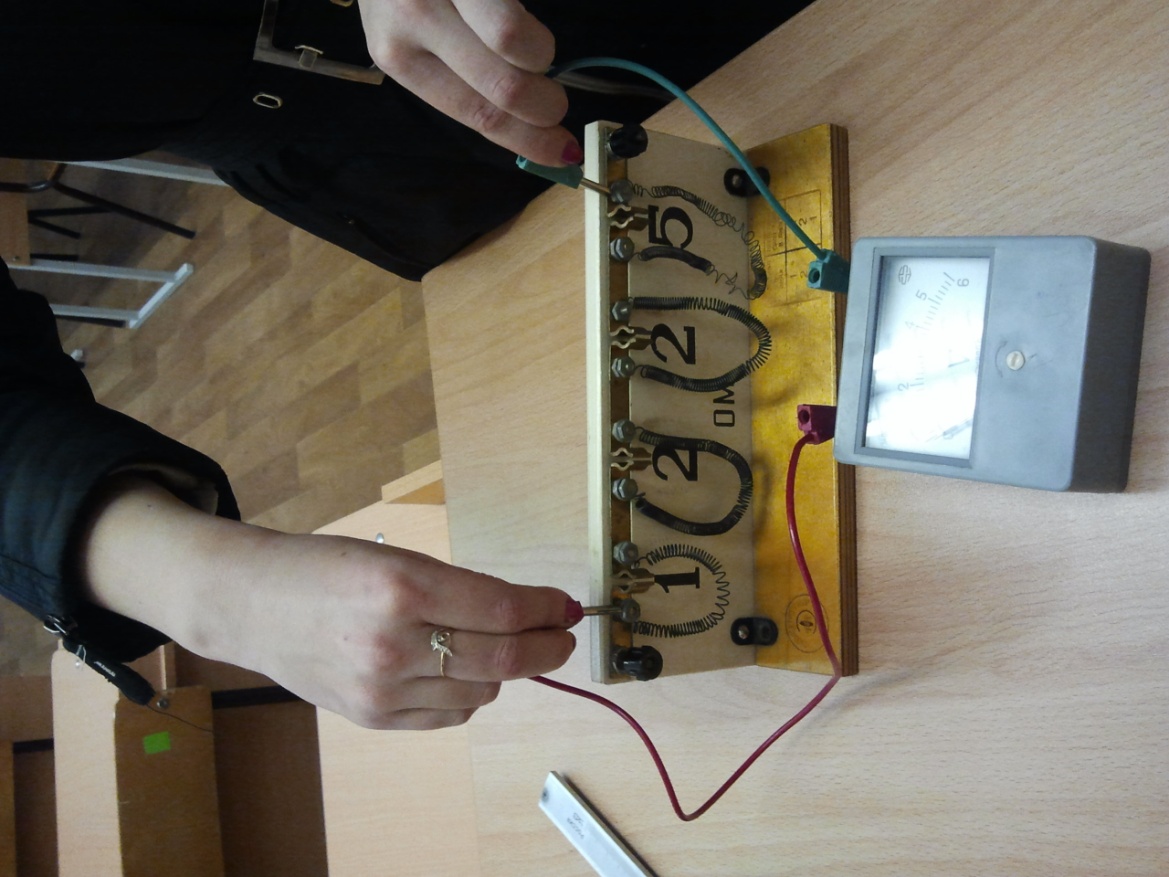 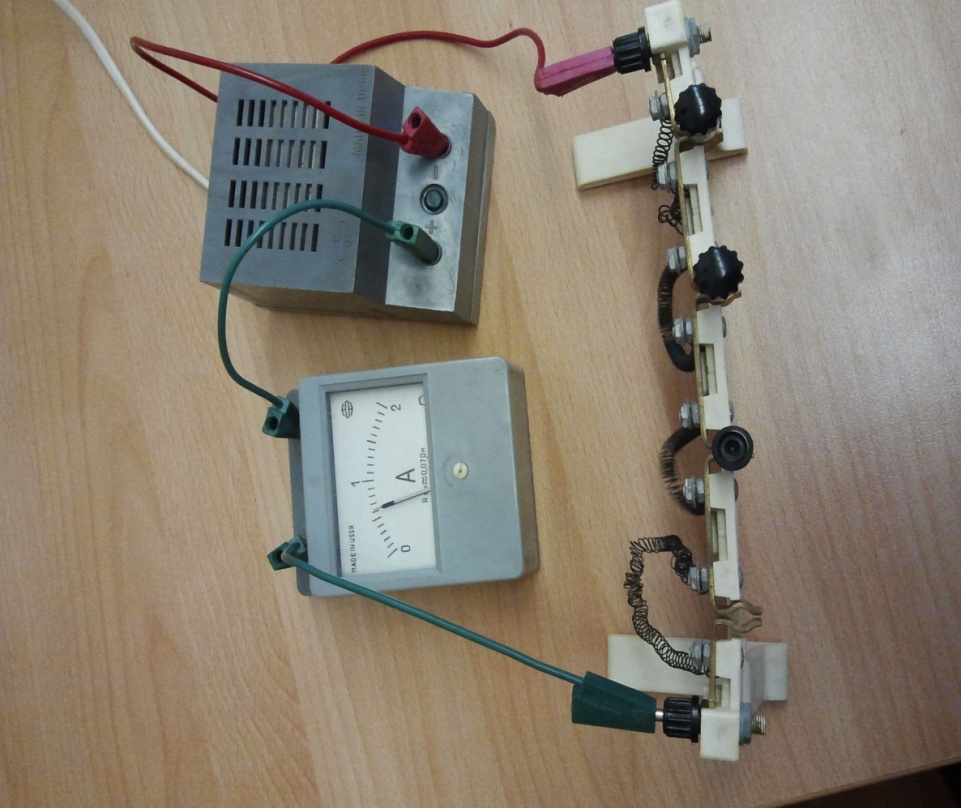 1
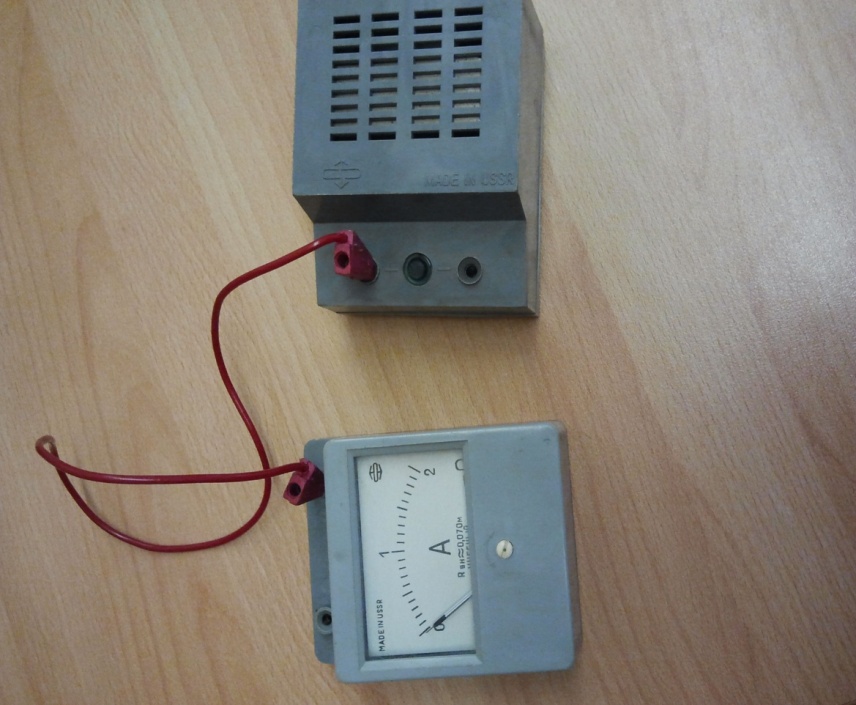 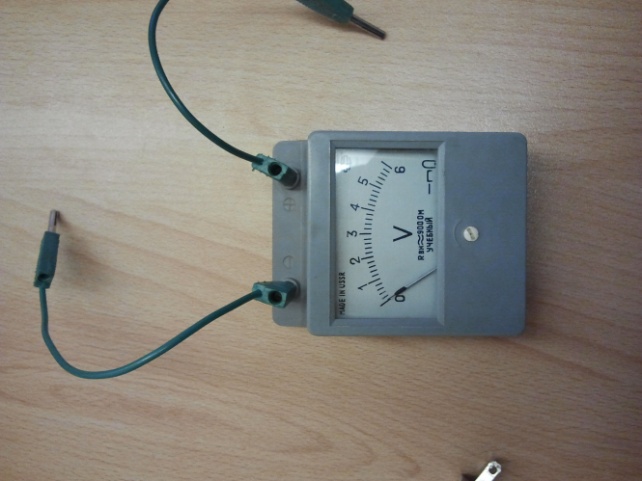 2
3
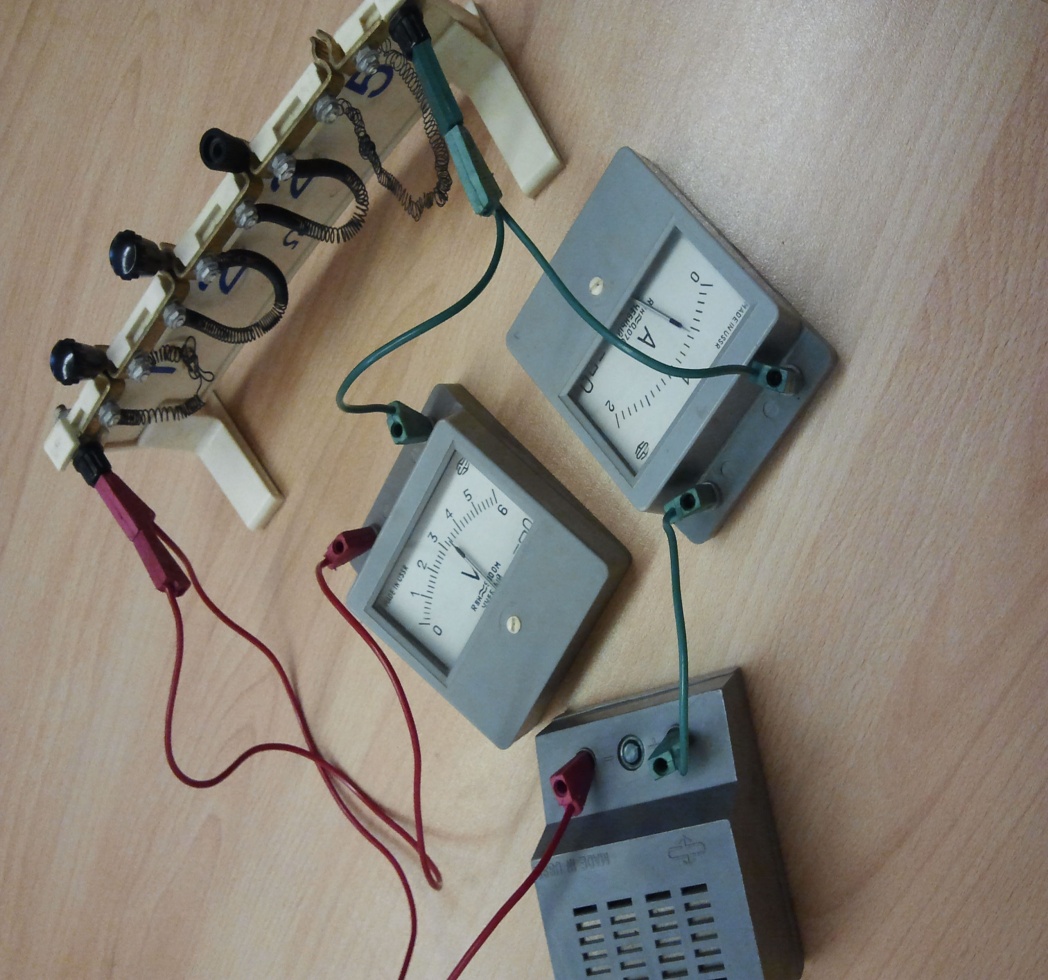 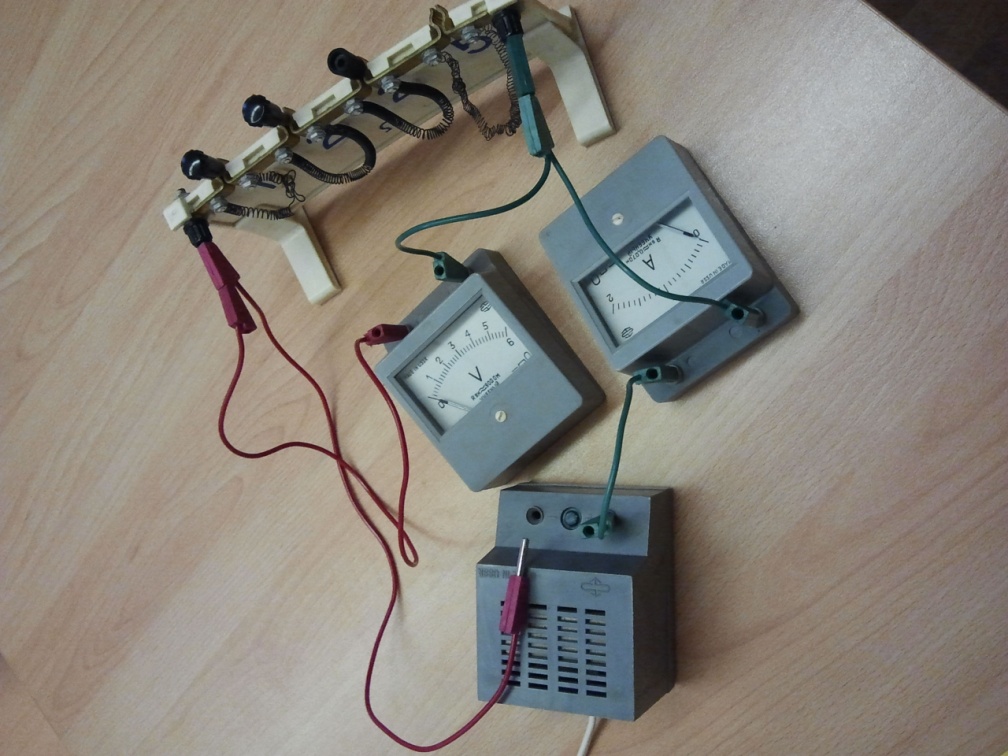 4
5
Идем с (+) источника - встречаем (+) приборов –
Идем с (–)  источника - встречаем  (–)  приборов
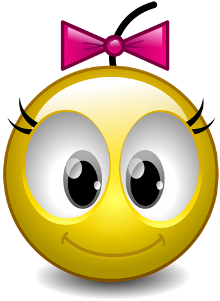 Гр3
 1145 1147 1121 1123 1125 
13 соед
Домашнее задание.
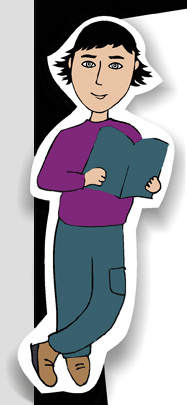 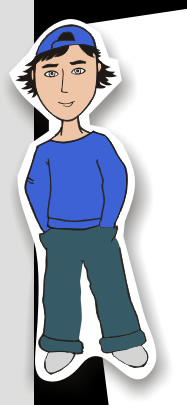 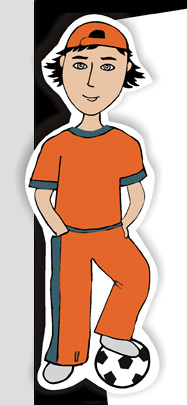 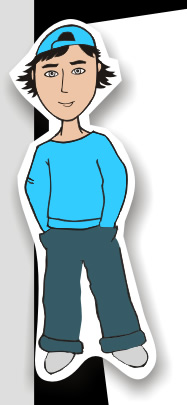 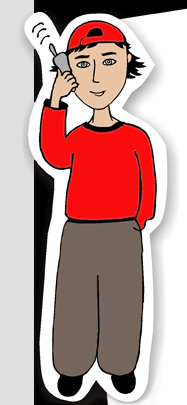 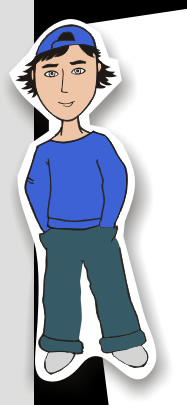 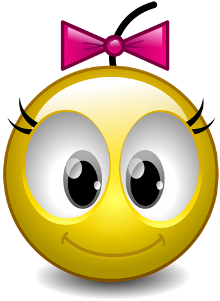 Домашнее задание.
Гр5
 515- 534 569 592 590   
Fa, A 2,38р 1,13р
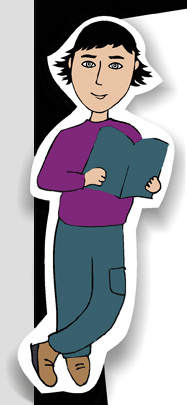 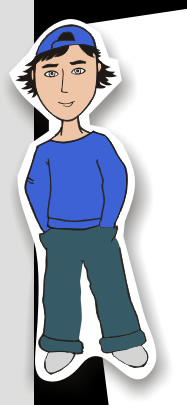 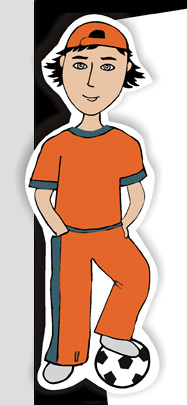 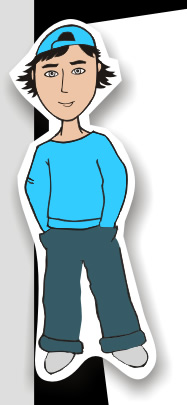 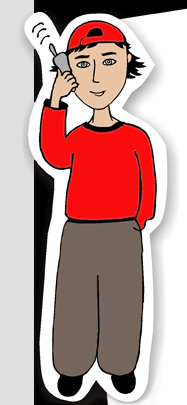 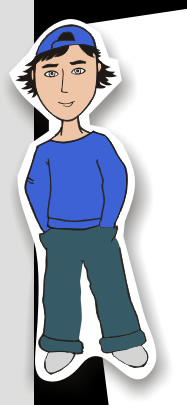 Лабораторная работа №8     ///ФотФ стр.26
Изучение законов параллельного 
соединения проводников.
Оборудование:
3 амперметра, вольтметр, 2 магазина
 сопротивлений, источник тока,
соединительные провода.
ход работы:
1. Соберём цепь по схеме:
V
А
! (+) и – на  приборах означают лишь правило их включения, на источнике недостаток и избыток электронов!!!
правила сборки цепей
1.Включай источник тока только после ПРОВЕРКИ учителя.
2. Два провода к вольтметру и в сторону.                                                 
3. С (+)  источника  на  (+) амперметра.
4. Собрать последовательную цепь,  включив  ключ и на (-) источника тока и проверить цепь (амперметр показывает ток). 
5. Включить в цепь вольтметр
6. СНЯВ ПОКАЗАНИЯ ПРИБОРОВ РАЗОМКНУТЬ ЦЕПЬ
1.Включай источник тока только после ПРОВЕРКИ учителя.
2. Два провода к вольтметру и в сторону.                                                 
3. С (+)  источника  на  (+) амперметра.
4. Собрать последовательную цепь,  включив  ключ и на (-) источника тока и проверить её. 
5. Включить в цепь вольтметр
6. СНЯВ ПОКАЗАНИЯ ПРИБОРОВ РАЗОМКНУТЬ ЦЕПЬ
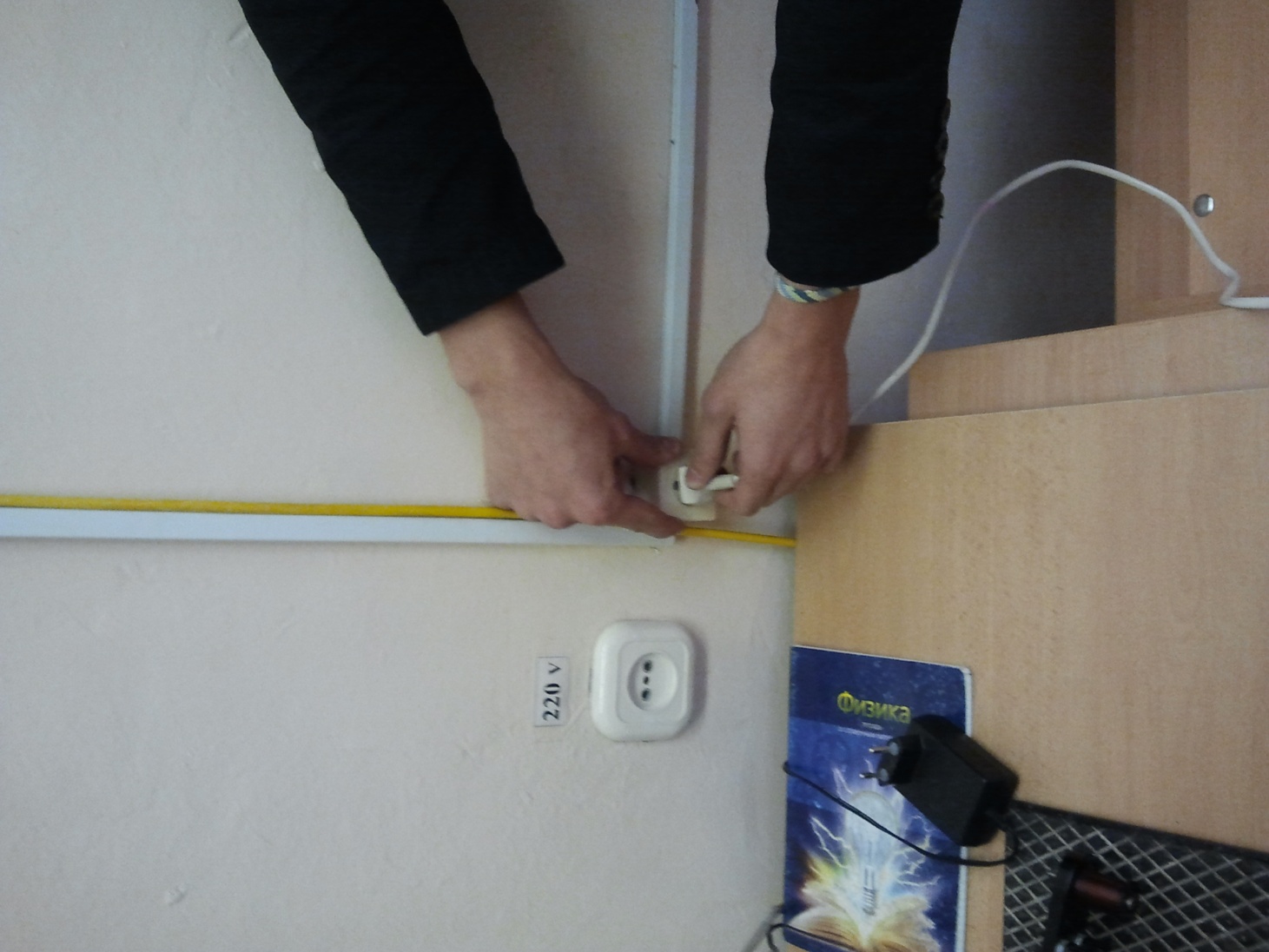 ! (+) и – на  приборах означают лишь правило их включения, 
(+) и (–) на источнике означают недостаток и избыток электронов!!!
При выключении источника, ДЕРЖАТЬ и вилку и розетку!!!
Параллельное  соединение…
Ветвистое  соединение…
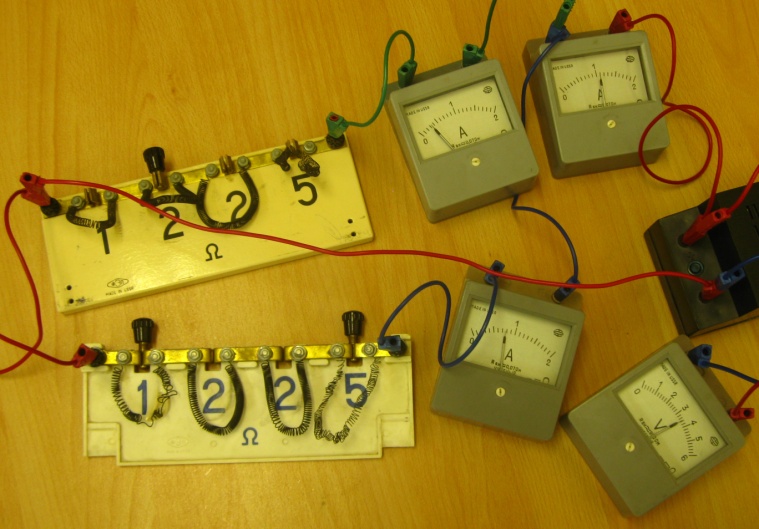 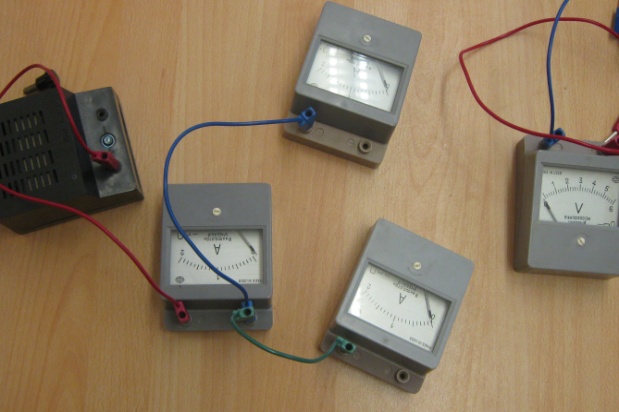 V
1,1А
0,3А
0,8А
А
А
А
3,6В
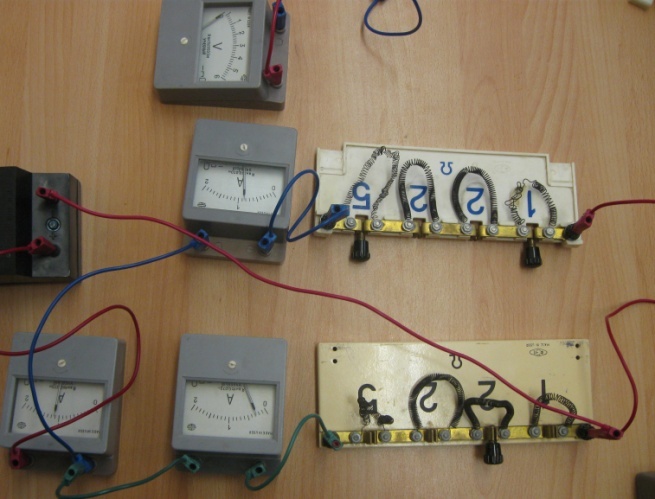 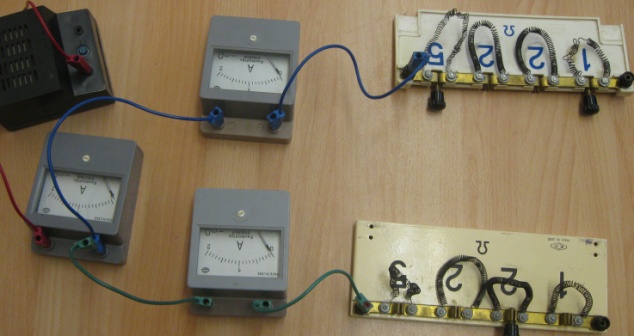 БНП Анимация №2
V
12Ом
4,5Ом
3,3Ом
А
А
А
0,8А
0,8А
1.U0 =U1=U2
3,6В
3,6В
I0=I1+I2
3,6В
U
U
U
U1
3,6В
=
+
R1 =
Ro
R1
R2
I1
0,3А
0,3А
1
1
1
1,1А
1,1А
Вывод: при параллельном соединении
1. Общее напряжение равно напряжению на участках


2. Общая сила тока равна сумме токов на участках.


3. Общая проводимость  равна сумме проводимостей 
на участках.



4. Чем больше сопротивление, тем меньше на нём сила тока.
U0 =U1=U2
I0=I1+I2
U
U
U
=
+
Ro
R1
R2
1
1
1
Диагностика  стр.19
Алгоритм решения задач на соединения проводников.
1.Дать имя сопротивлениям.
2. Расставить токи и дать имя точкам ветвления.
3. Найти сопротивления участков, начиная с дальнего. 
                                (Сколько веток –столько слагаемых)
4.  Найти общее сопротивление.
5. По закону Ома найти общий ток         IО =  UО / RО  
6. Найти напряжения на участках  
(UАБ = IАБ•RАБ  )   (Uсд =Iсд •Rсд )                               
7. Найти токи в ветвях.    I2 =  UАБ / R2    
8.  Найти мощности на  любом, искомом участке. 
Р сд = Iсд • Uсд 
Все данные и найденное выносить на схему!
.
13-1, стр.23
V
А
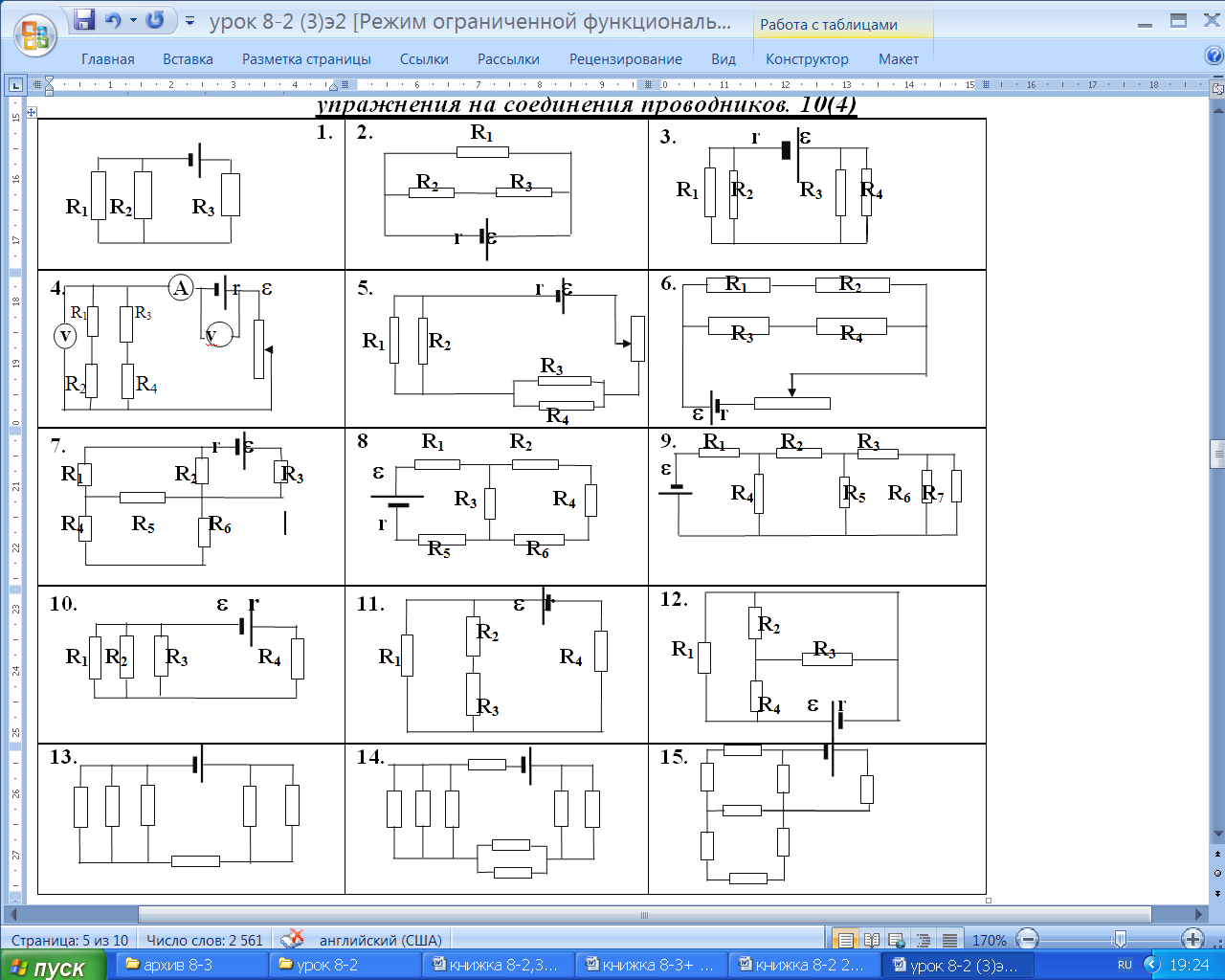 RО=
30Ом
I0
2А
I0 =2А
5 Ом
3 Ом
60В
I1,2
I3,4
24  Ом
UАВ =IАВ •RАВ
12В
UАВ =2А•6Ом
10 Ом
7 Ом
UАВ =12В
I0
12В
В
I1,2 =0,8А
0,8А
1
1
1
1
1
1
=
=
+
+
U
I3,4 =1,2А
1,2А
10
R2+R1
RАВ
RАВ
R3+R4
15
I
=
R
RАВ=
6Ом
В№3 зад 3. Определить общее сопротивление цепи и мощность, потребляемую третьим сопротивлением, если  общее напряжение 60В.
13-1, стр.23
V
А
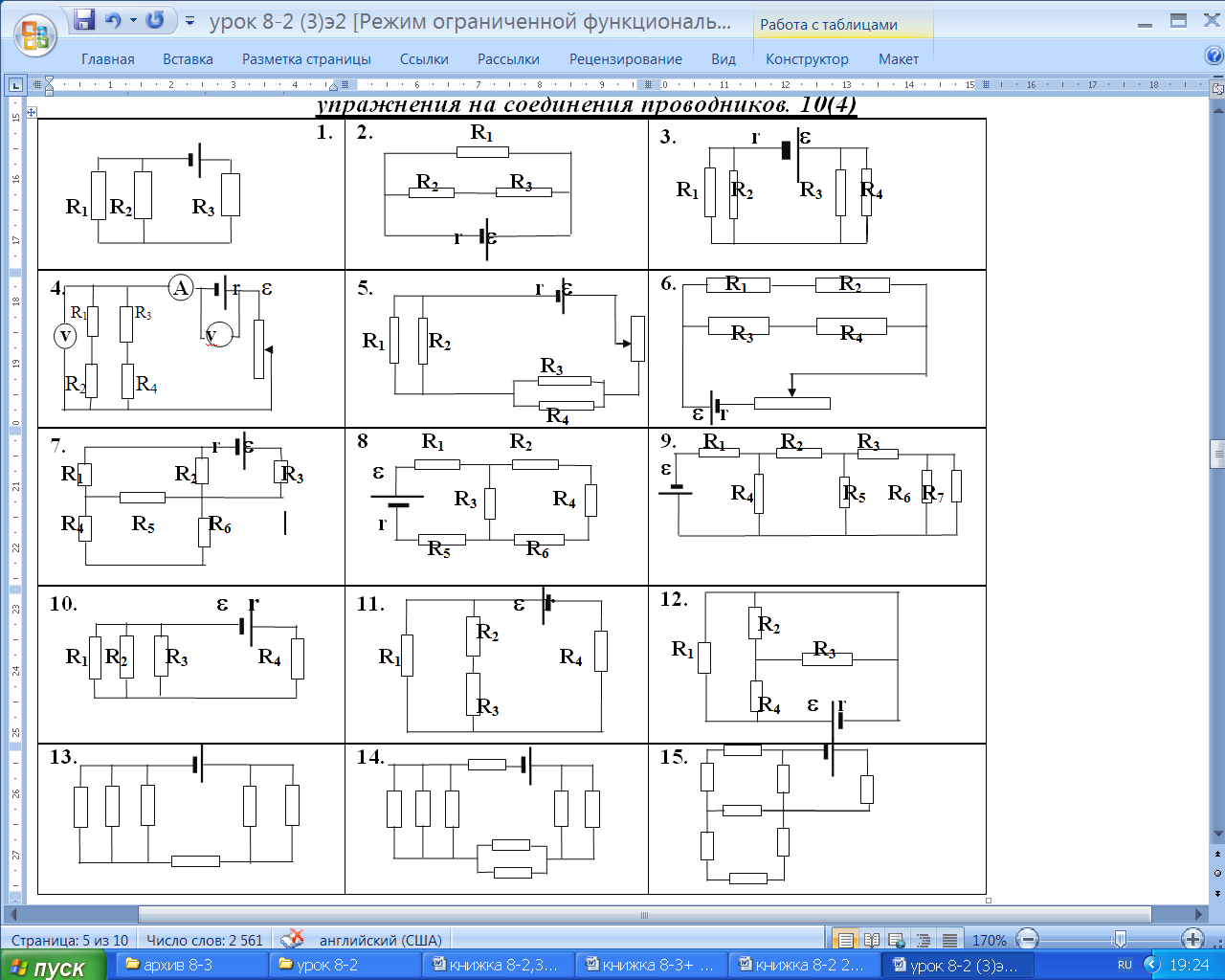 RО=
30Ом
I0
I0 =2А
5 Ом
3 Ом
60В
I1,2
I3,4
24  Ом
UАВ =IАВ •RАВ
UАВ =…А•…Ом
10 Ом
7 Ом
UАВ =….В
I0
В
I1,2 =….А
1
1
1
1
1
1
=
=
+
+
U
I3,4 =….А
10
R2+R1
RАВ
RАВ
R3+R4
15
I
=
R
RАВ=
6Ом
В№3 зад 3. Определить общее сопротивление цепи и мощность, потребляемую третьим сопротивлением, если  общее напряжение 60В.
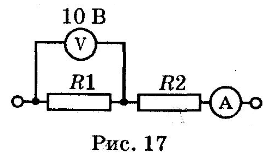 6В
2В
1,5В
13-2. По схеме определите показания амперметра и общее сопротивление в электрической цепи, если R1 = 5 Ом, R2 = 3 Ом.
2А
3Ом
5Ом
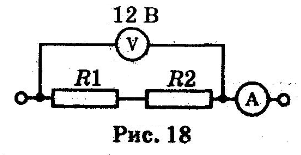 13-3. Каковы показания амперметра и общее сопротивление электрической  цепи,  если R1 = 10 Ом, R2 = 2 Ом?
1А
10Ом
2Ом
10В
2Ом
2А
2В
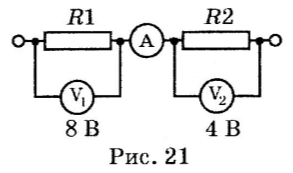 13-4.По схеме,  определите показания амперметра и сопротивление R2,           если R1 = 4Ом.
4Ом
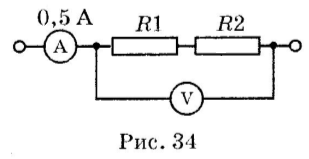 13-5. Каковы показания вольтметра, если R1=3Ом, R2 = 4 Ом?
3Ом
4Ом
3,5В
13-2,3,4,5 Стр.24
смешенное соединение
U0 = 50В
R5
R1
2
R2
3А
6А
2
2
U9=20В
А
В
С
R6
2А
3
2
10А
Д
R9
4А
3
3
R7
R4
3
2А
R3
R8
2
24В
3А
24В
6В
6В
RО=
I0 =10А
5Ом
10А
СД
2
АВ
1
1
1
1
1
1
1
1
1
1
1
1
1
1
1
1
=
+
+
+
+
+
+
=
=
+
+
RСД
RСД
R5
R6
R7
R8
3
2
2
3
4
R2+R1
RАВ
RАВ
R3+R4
6
=
RАВ=
2,4Ом
2,4Ом
RСД=
0,6Ом
0,6Ом
13-6.  Стр. 24